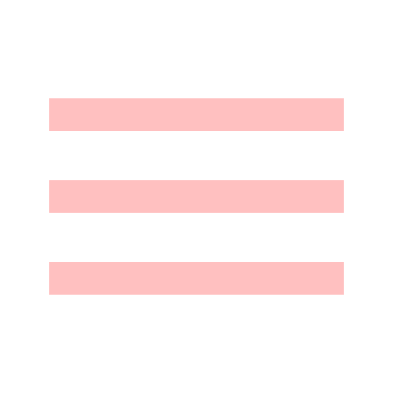 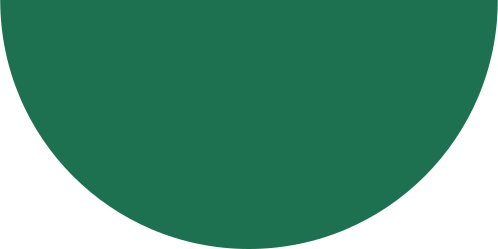 Центр професійного розвитку педагогічних працівників м. Львова
Атестація педагогічних працівників: 
що змінить нове Положення
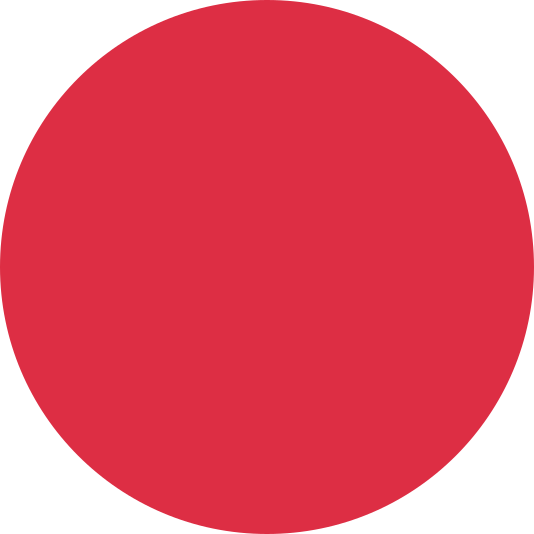 Заступник директора з навчальної роботи ЦПРПП 
м. Львова 
Тетяна Ольшанецька
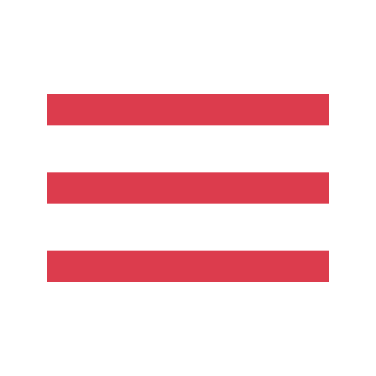 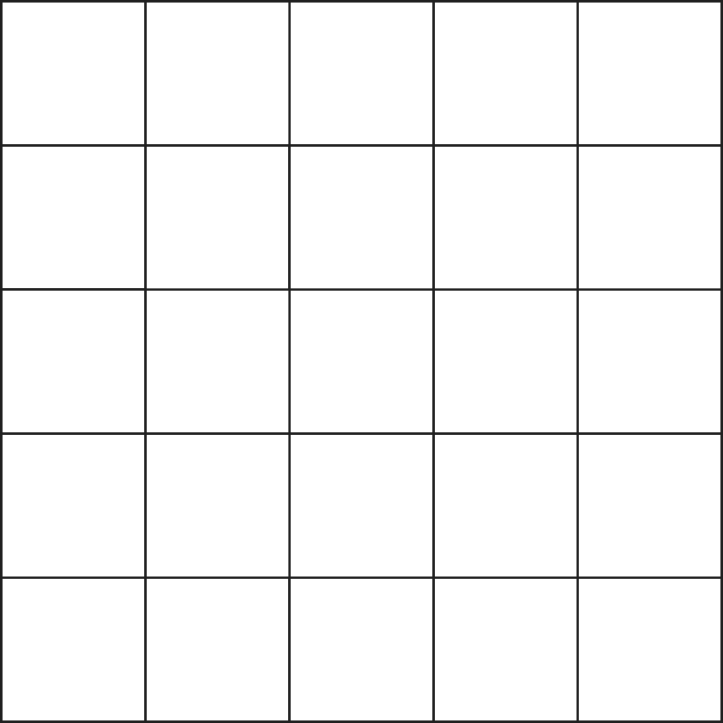 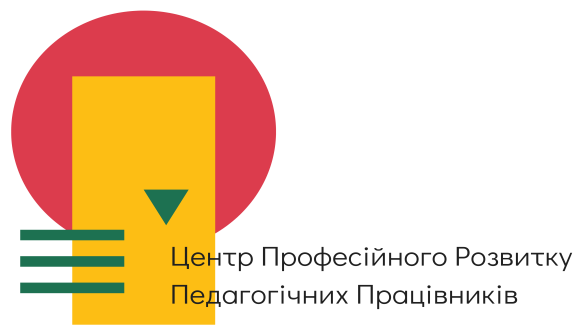 Роз’яснення щодо підвищення кваліфікації педагогічних працівників
Нормативні документи,
 які врегульовують питання атестації та підвищення кваліфікації
Закон України «Про освіту» 
Закон України «Про повну загальну середню освіту» 
Постанова КМУ від 23.12.2015 №1109 «Про затвердження переліку кваліфікаційних категорій і педагогічних звань педагогічних працівників»
Постанова КМУ від 14.06.2000 №963 «Про затвердження переліку посад педагогічних та науково-педагогічних працівників» 
Постанова КМУ від 21.08.2019 №800 «Деякі питання підвищення кваліфікації педагогічних і науково-педагогічних працівників» 
Постанова КМУ від 27.12.2018 №1190 «Про затвердження Положення про сертифікацію педагогічних працівників»
Наказ МОН України від 09.09.2022 №805 «Про затвердження Положення про атестацію педагогічних працівників» 
Наказ МОН України від 26.09.2005 № 557 «Про впорядкування умов оплати праці та затвердження схем тарифних розрядів працівників навчальних закладів, установ освіти та наукових установ https://zakon.rada.gov.ua/laws/show/z1130-05#Text
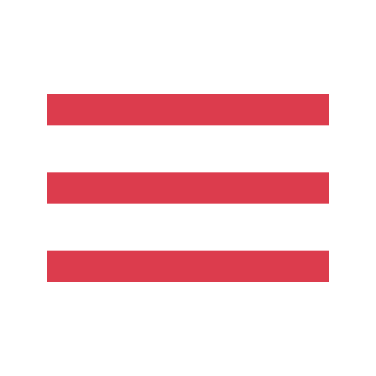 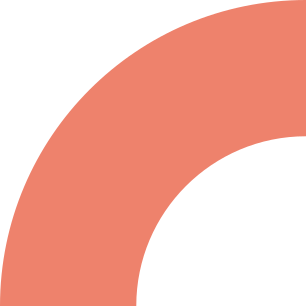 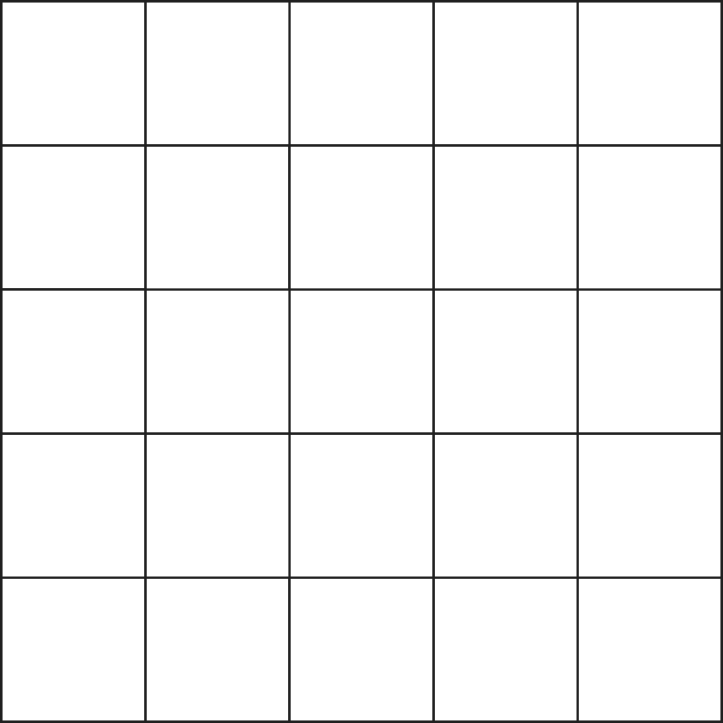 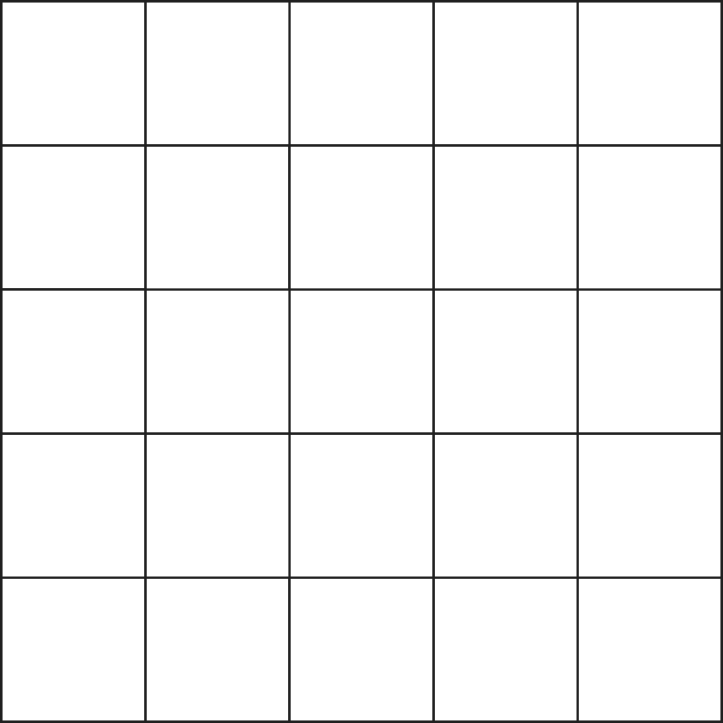 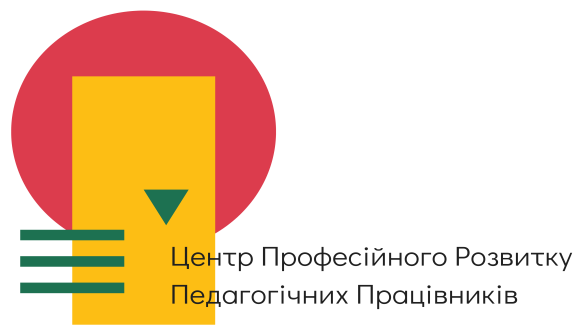 Роз’яснення щодо підвищення кваліфікації педагогічних працівників
Нормативні документи,
 які врегульовують питання атестації та підвищення кваліфікації (професійні стандарти)
  Професійний стандарт за професіями "Вчитель початкових класів закладу загальної середньої освіти", "Вчитель закладу загальної середньої освіти", "Вчитель з початкової освіти (з дипломом молодшого спеціаліста)". Від 23.12.2020 р № 2736-20  https://mon.gov.ua/ua/news/zatverdzheno-profstandart-vchitelya-pochatkovih-klasiv-vchitelya-zakladu-zagalnoyi-serednoyi-osviti-i-vchitelya-z-pochatkovoyi-osviti
професійний стандарт керівника (директора) закладу загальної середньої освіти від 17.09.2021р. № 568-21 https://mon.gov.ua/ua/news/zatverdzheno-profesijnij-standart-kerivnika-direktora-zakladu-zagalnoyi-serednoyi-osviti
 професійний стандарт «Практичний психолог закладу освіти» від 24.11.2020р. № 2425 https://mon.gov.ua/ua/news/zatverdzheno-profesijnij-standart-praktichnij-psiholog-zakladu-osviti
 Професійний стандарт вихователя закладу дошкільної освіти від 19.10.2021р. № 755-21 https://mon.gov.ua/ua/npa/pro-zatverdzhennya-profesijnogo-standartu-vihovatel-zakladu-doshkilnoyi-osviti
професійний стандарт "Керівник (директор) закладу дошкільної освіти«від28.09.2021р. № 620-21  https://mon.gov.ua/ua/npa/pro-zatverdzhennya-profesijnogo-standartu-kerivnik-direktor-zakladu-doshkilnoyi-osviti
ЧОМУ ВАЖЛИВО!!! Учитель при атестації ОБОВ’ЯЗКОВО має виконати вимоги до кваліфікаційних категорій!( п. 7стор. 27)

НАГАДУЮ!!!
Лист МОН 1/9 – 141 від 04.03.2020 року «Щодо підвищення кваліфікації педагогічних працівників закладів загальної середньої освіти» https://mon.gov.ua/ua/npa/shodo-pidvishennya-kvalifikaciyi-pedagogichnih-pracivnikiv-zakladiv-zagalnoyi-serednoyi-osviti
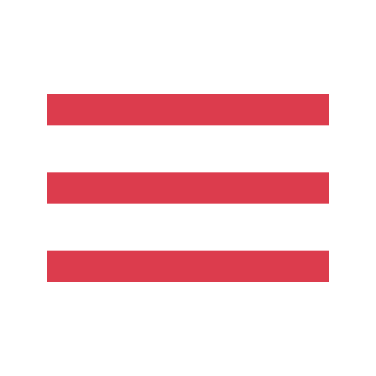 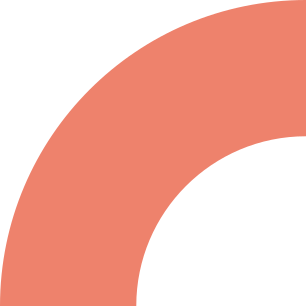 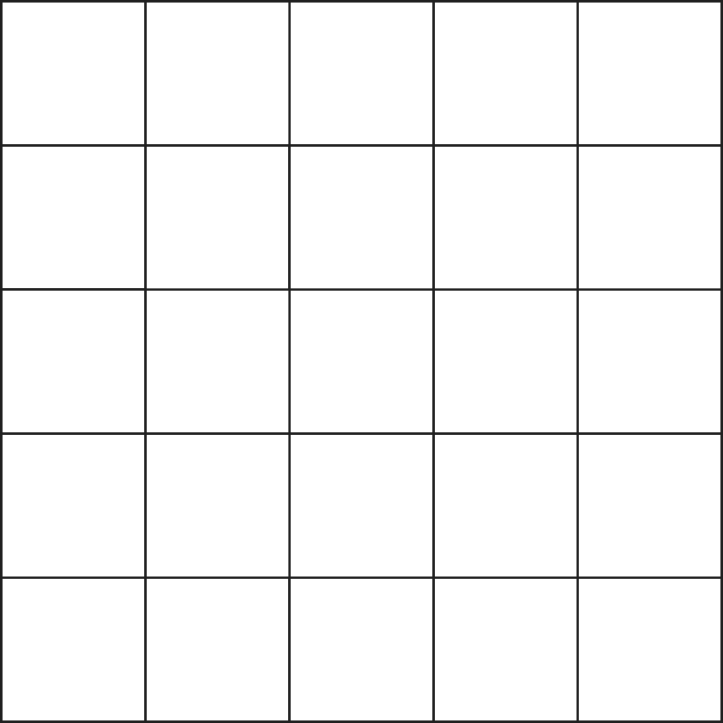 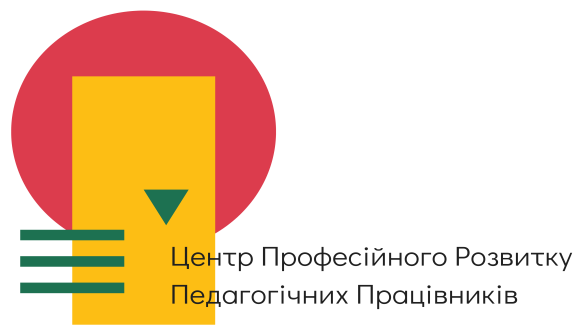 Положення про атестацію педагогічних працівників, затверджене наказом МОН 
від 09.09.2022 № 805, набрав чинності 1 вересня 2023 року. 
Цим документом визнано таким, що втратив  чинність, наказ МОН від 06.10.2010 №930, й визначено порядок проведення системи заходів, спрямованих на всебічне та комплексне оцінювання професійної діяльності педагогів.
Нове Положення не змінило ключових речей: атестація є обо­в’я­зковою і її слід проходити раз на п’ять років.
Кваліфікаційні категорії та педагогічні звання, присвоєні до наб­рання чинності нового Положення, дійсні до атестації педагогічних працівників, проведеної згідно з ним.
Розглянемо, на які зміни очікувати педагогічним працівникам закладів і дошкільної, і загальної середньої, і позашкільної освіти.
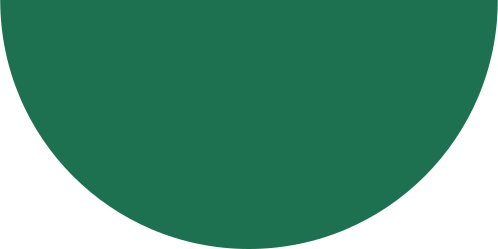 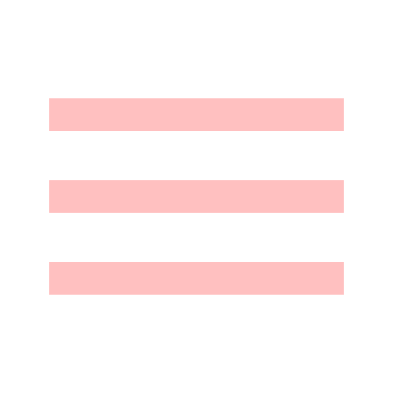 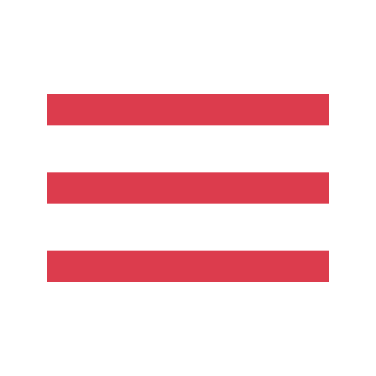 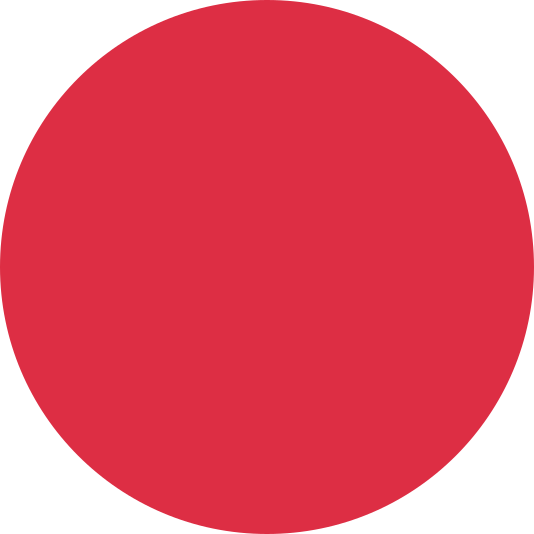 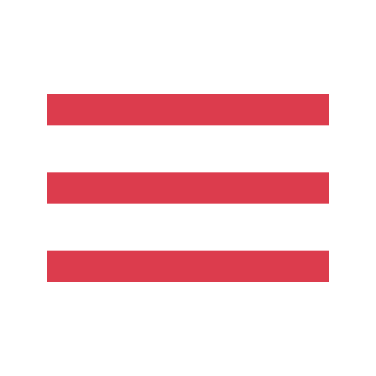 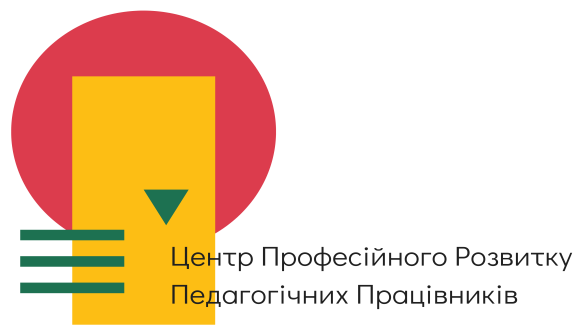 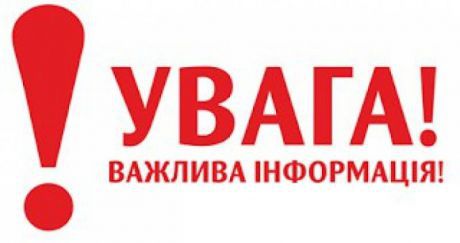 Нагадую!!!
Відповідно до частини 1 та 2 статті 51 Закону України “Про повну загальну середню освіту” кожен педагогічний працівник зобов’язаний щороку підвищувати свою кваліфікацію з урахуванням особливостей, визначених Законом України “Про освіту”.
Загальна кількість академічних годин для підвищення кваліфікації педагогічного працівника упродовж п’яти років, яка оплачується за кошти державного та місцевих бюджетів, має бути мінімум 150 годин, з яких не менше 10 % обов’язково повинні бути спрямовані на вдосконалення знань, вмінь і практичних навичок у частині роботи з учнями з особливими освітніми потребами та  10 % вдосконалення знань із надання психологічної підтримки учасникам освітнього процесу
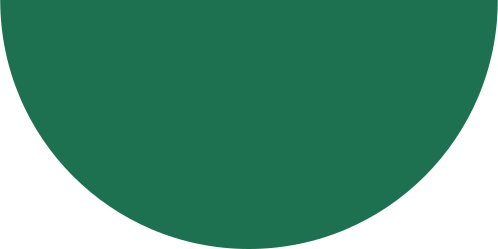 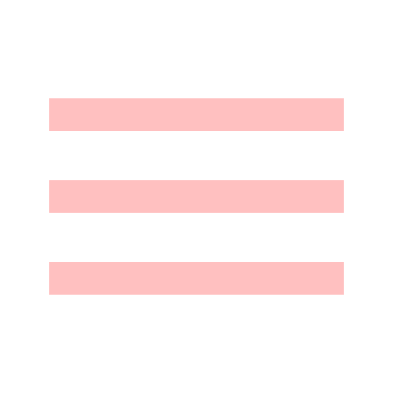 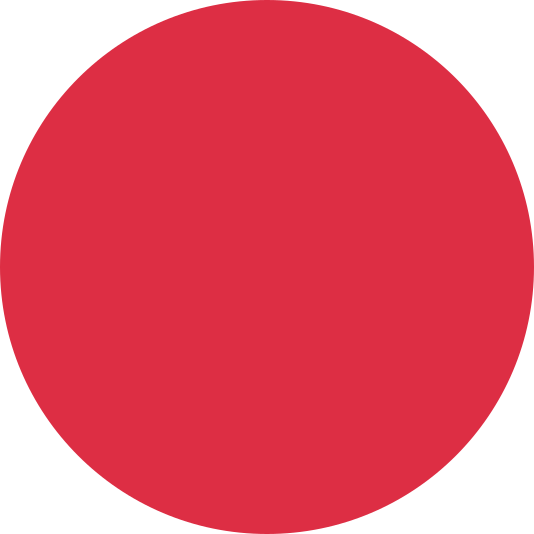 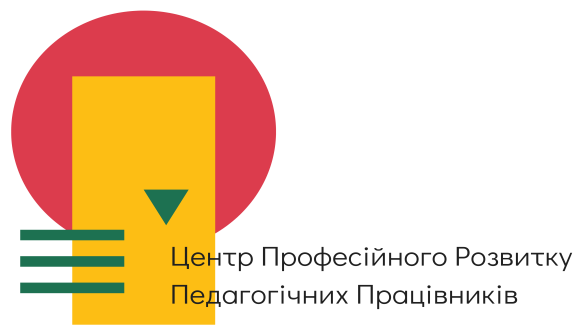 Центр професійного 
педагогічних працівників м. Львова
11 змін в атестації педагогів: підготуйтеся завчасно  
На що звернути увагу !!!
1. Осучаснили процедуру проведення засідання атестаційної комісії.
2. Збільшили автономію закладів освіти.
3. Визначили вимоги до роботи секретаря атестаційної комісії.
4. Змінили вимоги до голосування.
5. Спростили норму щодо підписання протоколу та атестаційних листів.
6. Змінили вимоги щодо вивчення практичного досвіду педагога.
7. Скасували вимогу щодо присутності педагога на засіданні атестаційної комісії.
8. Змінили вимоги до позачергової атестації.
9. Змінили  умови  оплати праці за результатами атестації.
10. Визначили сертифікацію як проходження атестації.
11. Визначили вимоги до присвоєння кваліфікаційних категорій педагогам дитсадків.
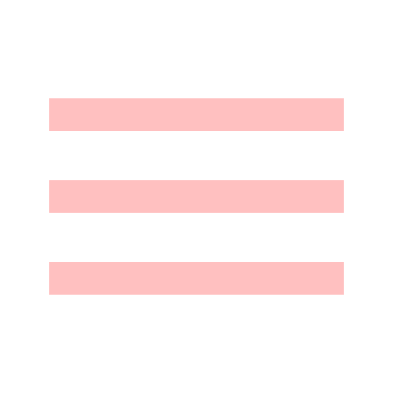 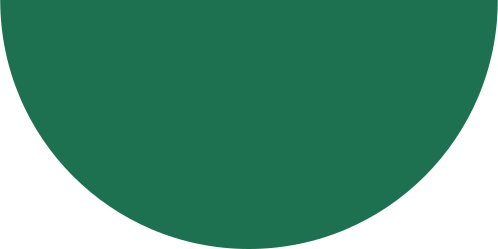 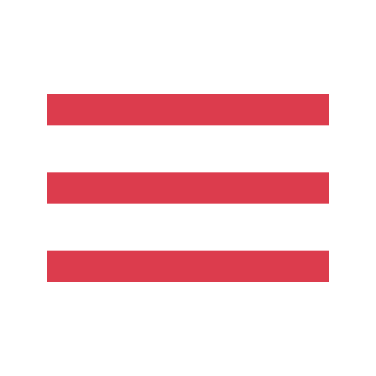 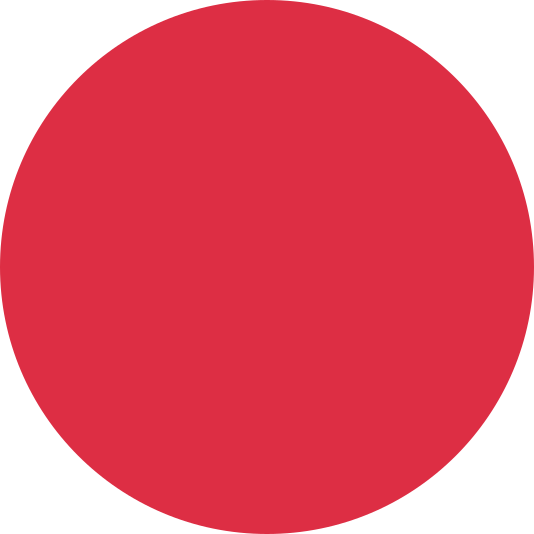 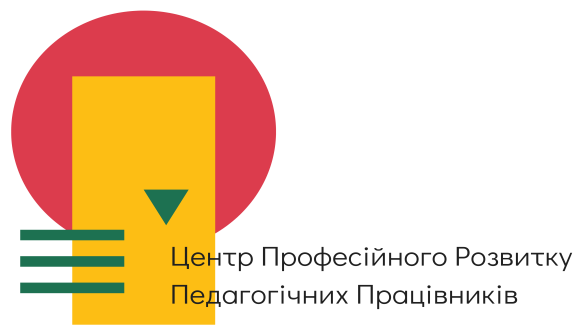 Роз’яснення щодо  змін 
у Положенні про атестацію
I. Загальні положення
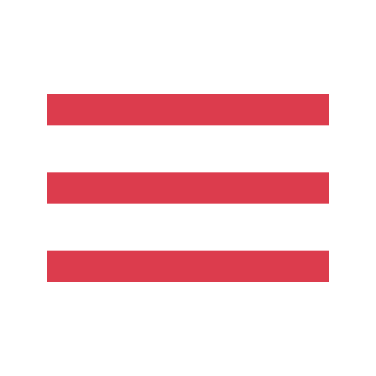 Положення про атестацію поширюється на педагогічних працівників, які здійснюють педагогічну діяльність та посади яких віднесено до педагогічних, згідно з Переліком посад педагогічних та науково-педагогічних працівників, затвердженого постановою Кабінету Міністрів України від 14 червня 2000 року № 963 (зі змінами).
Це Положення не поширюється на педагогічних працівників закладів освіти, установ, які атестуються відповідно до вимог Закону України «Про професійний розвиток працівників», а також педагогічних працівників закладів спеціалізованої освіти, які забезпечують здобуття фахових компетентностей спеціалізованої освіти (крім наукових ліцеїв).
.
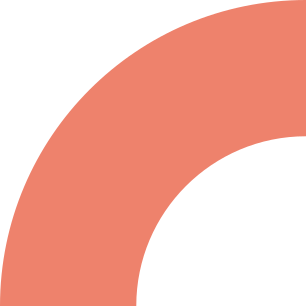 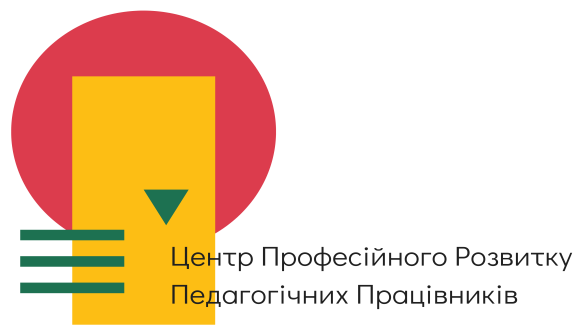 Роз’яснення щодо  змін 
у Положенні про атестацію
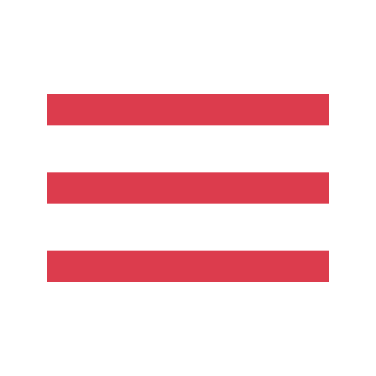 Стаття 5 ЗУ «Про вищу освіту»
Підготовка фахівців з вищою освітою здійснюється за відповідними освітніми програмами на таких рівнях вищої освіти:
початковий рівень (короткий цикл) вищої освіти (молодший бакалавр);
перший (бакалаврський) рівень (бакалавр);
другий (магістерський) рівень (магістр);
третій (освітньо-науковий/освітньо-творчий) рівень.

Фаховий молодший бакалавр – це освітньо-професійний ступінь, що здобувається на рівні фахової передвищої освіти
.
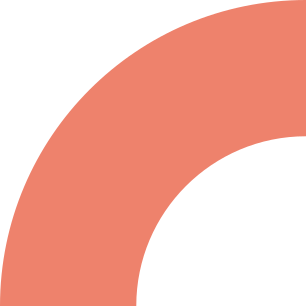 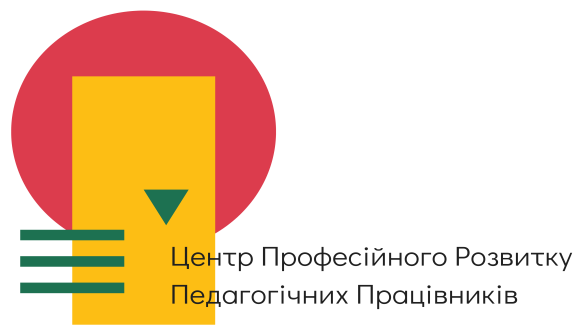 Роз’яснення щодо  змін 
у Положенні про атестацію
Пункт 5 статті 58 ЗУ «Про освіту»
Особи, які здобули вищу, фахову передвищу чи професійну (професійно-технічну) освіту за іншою спеціальністю та яким не було присвоєно професійну кваліфікацію педагогічного працівника, можуть бути призначені на посаду педагогічного працівника строком на один рік.
Особи можуть продовжити працювати на відповідних посадах педагогічних працівників системи дошкільної, позашкільної, професійної (професійно-технічної), фахової передвищої, вищої та післядипломної освіти після їх успішної атестації у порядку, визначеному законодавством.

Особам, які забезпечують здобуття повної загальної середньої освіти, професійна кваліфікація педагогічного працівника може бути присвоєна закладом вищої чи післядипломної освіти або відповідним кваліфікаційним центром після одного року роботи на посадах педагогічних працівників, що забезпечують здобуття повної загальної середньої освіти, за умови успішного складення кваліфікаційного іспиту відповідно до кваліфікаційних вимог до педагогічного працівника чи відповідного професійного стандарту (за наявності).
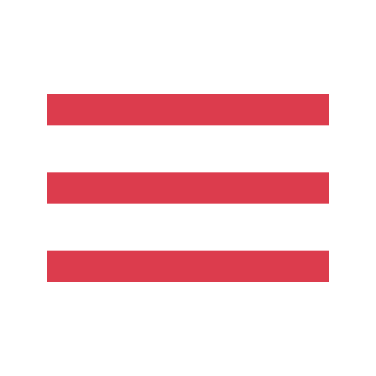 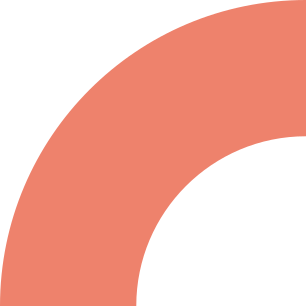 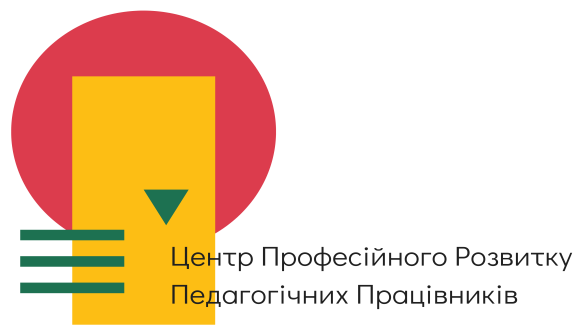 Роз’яснення щодо  змін 
у Положенні про атестацію
Педагогічні посади
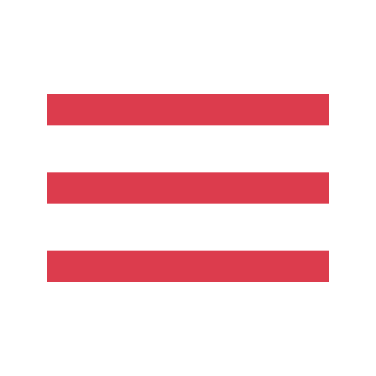 директор,
завідувач,
завідувач філією,
заступник завідувача філією з навчально-виховної (навчальної виховної) роботи,
заступник директора з навчальної, виховної, навчально-виховної, методичної, виробничої, навчально-методичної, навчально-виробничої роботи,
вчителі всіх спеціальностей,
асистент вчителя,
педагог-організатор,
практичний психолог,
соціальний педагог,
керівник гуртка, секції, студії, інших форм гурткової роботи.
Постанова КМУ 
№ 963 
від 14.06.2000
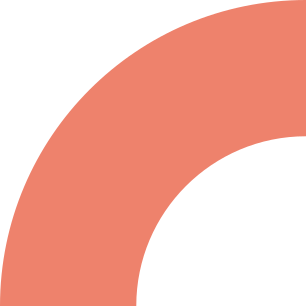 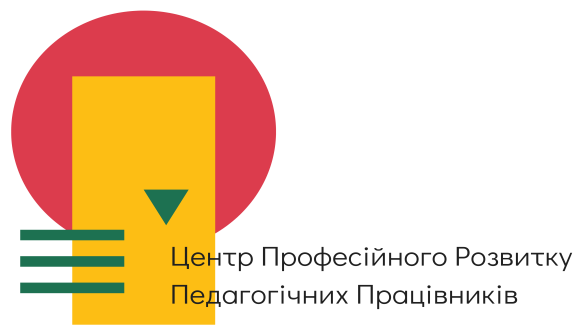 Роз’яснення щодо  змін 
у Положенні про атестацію
Атестація
Позачергова
Чергова
не рідше одного разу на п’ять років;
не раніше, ніж через три роки від попередньої атестації( окрім позачергової з ініціативи педпрацівника);
не раніше, ніж через рік післі прийняття педпрацівника на посаду.
За ініціативою керівника закладу освіти
у разі зниження якості педагогічної діяльності педпрацівника
За ініціативою керівника відповідного органу управління у сфері освіти
Атестація керівника закладу освіти у разі виявлення за результатами інституційного аудиту низької якості  освітньої діяльності закладу
педагогічним працівникам, які до набрання чинності цим наказом, успішно пройшли сертифікацію і мають чинні сертифікати (один раз протягом дії сертифікату), проходження сертифікації зараховується як проходження чергової (позачергової) атестації із присвоєнням наступної (збереженням присвоєної) кваліфікаційної категорії, педагогічного звання;
За ініціативою  педагогічного працівника
Позачергова атестація педагогічного працівника освітній рівень, стаж роботи на посадах педагогічних працівників якого відповідає вимогам, визначених у пунктах 8, 9 цього розділу, може проводиться за його ініціативою та/або за однією з таких умов:
визнання працівника переможцем, лауреатом фінальних етапів всеукраїнських, міжнародних фахових конкурсів;
наявності у працівника освітньо-наукового/освітньо-творчого, наукового ступеня;
успішна сертифікація педагогічного працівника
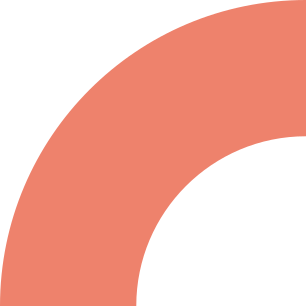 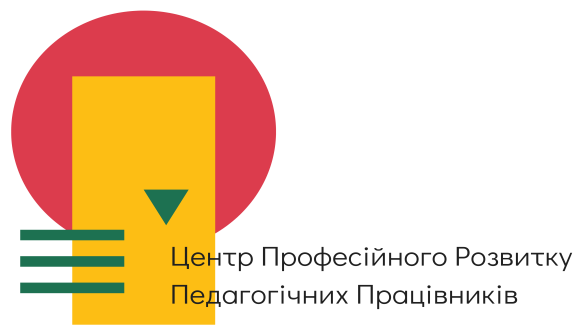 Оновлено
Роз’яснення щодо  змін 
у Положенні про атестацію
П.7. 7. Міжатестаційний період (проміжок часу між проходженням педагогічним працівником попередньої та наступної атестації) не може бути меншим ніж три роки, крім випадків проведення позачергової атестації за ініціативи педагогічного працівника. Час перебування педагогічного працівника в соціальних відпустках, навчання у закладах вищої освіти, а також період, на який переноситься атестація, до міжатестаційного періоду не включаються.
8. Підвищення кваліфікації педагогічних працівників проводиться в міжатестаційний період відповідно до законодавства і є необхідною умовою атестації.
Загальний обсяг (загальна тривалість) підвищення кваліфікації визначається сумарно за останні      5 років перед атестацією та незалежно від суб′єкта підвищення кваліфікації, виду, форми чи напряму, за якими педагогічний працівник пройшов підвищення кваліфікації.
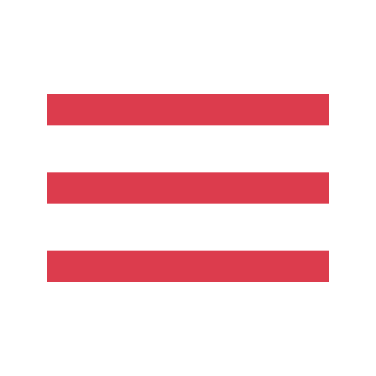 БЕЗ ЗМІН
мінімальний загальний обсяг (загальна тривалість) підвищення кваліфікації педагогічних працівників (крім педагогічних працівників закладів загальної середньої, професійної (професійно-технічної) освіти), необхідний їм для проходження атестації, становить не менше ніж 120 годин або 4 кредити ЄКТС упродовж п′яти років;
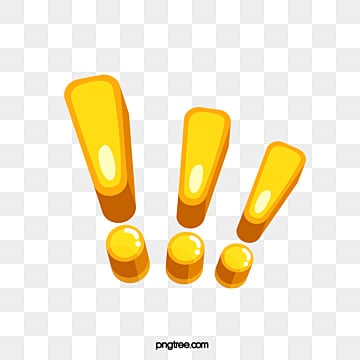 мінімальний загальний обсяг (загальна тривалість) підвищення кваліфікації педагогічних працівників закладів загальної середньої, професійної (професійно-технічної) освіти, необхідний їм для проходження атестації, становить не менше ніж 150 годин або 5 кредитів ЄКТС упродовж п′яти років.
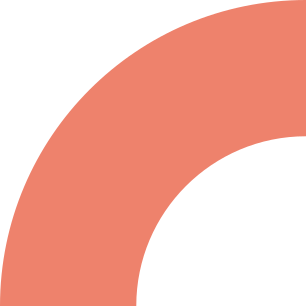 Зверніть увагу!Змінили вимоги до позачергової атестації.
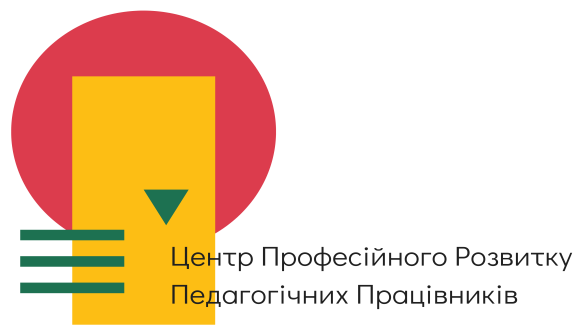 Роз’яснення щодо  змін 
у Положенні про атестацію
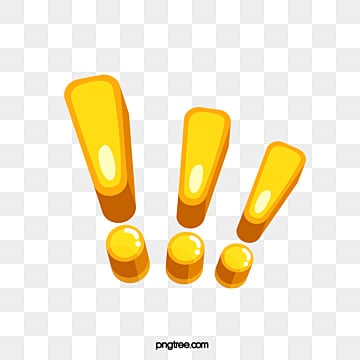 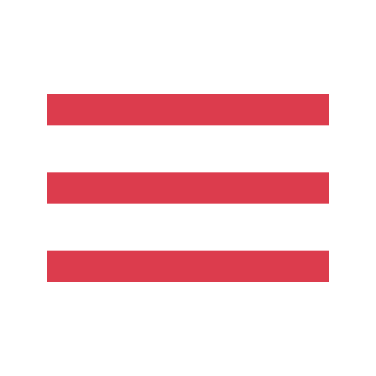 Раніше позачергову атестацію проводили, якщо у міжатестаційний період у педагогічного працівника були певні досягнення, перемоги в конкурсах тощо, що давало підстави для позачергового розгляду документів. 
За новим Положенням позачергову атестацію можна проводити не лише за ініціативою педагогічного працівника, а й за ініціативою керівника закладу освіти, якщо він встановив погіршення результатів роботи працівника.
Також позачергову атестацію керівника закладу освіти можуть проводити, якщо внаслідок проведення інституційного аудиту в зак­ладі освіти експерти виявили низьку якість освітньої діяльності.
У додатку до нового Положення подали приклади оформлення заяви про проведення позачергової атестації та апеляційної заяви.
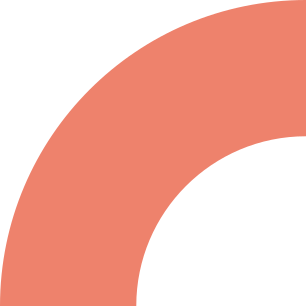 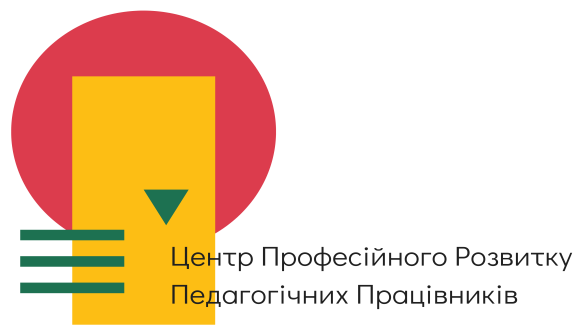 Роз’яснення щодо  змін 
у Положенні про атестацію
За результатами атестації:
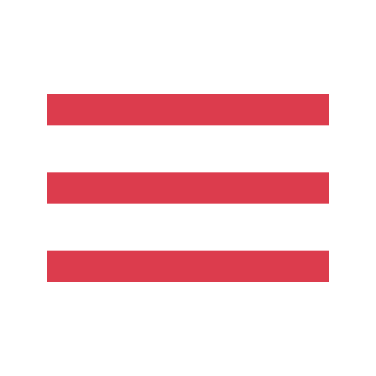 П. 3. За результатами атестації педагогічного працівника незалежно від обсягу його педагогічного навантаження (кількості навчальних предметів (інтегрованих курсів, дисциплін) встановлюється його відповідність або невідповідність займаній посаді та:
присвоюється (не присвоюється) кваліфікаційна категорія або підтверджується (не підтверджується) раніше присвоєна кваліфікаційна категорія;
присвоюється (не присвоюється) педагогічне звання, підтверджується (не підтверджується) раніше присвоєне педагогічне звання (у разі наявності).
Педагогічним працівникам, посади яких не передбачають присвоєння кваліфікаційних категорій за результатами атестації визначається відповідність (невідповідність) займаній посаді та у порядку, визначеному законодавством, встановлюється (підтверджується) тарифний   

                                                    - керівникам
                                                    -заступникам керівника
					 -асистентам вчителів;       
                                                     -керівникам гуртків
КОМУ?
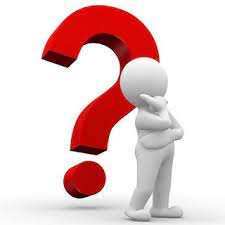 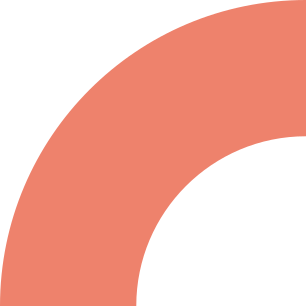 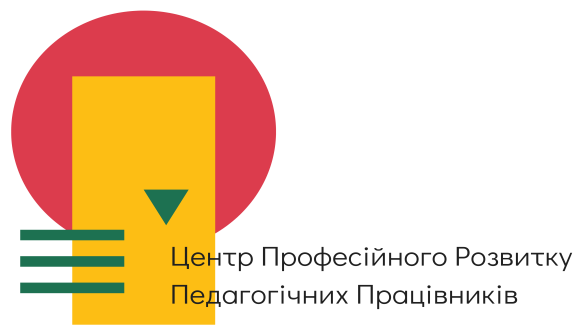 Роз’яснення щодо  змін 
у Положенні про атестацію
Зміни у присвоєнні кваліфікаціних категорій
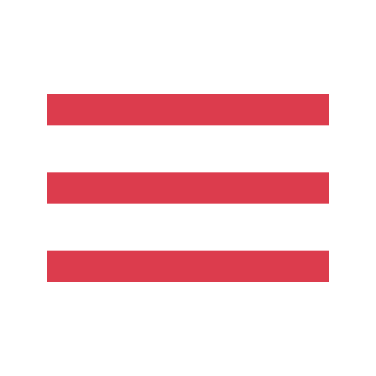 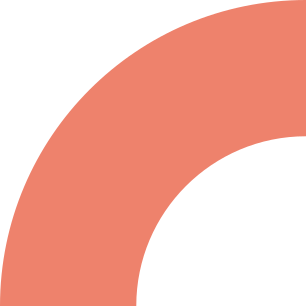 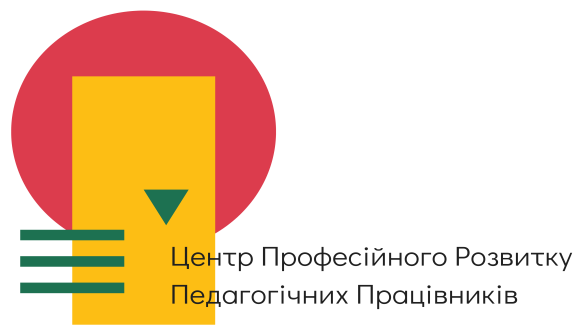 Роз’яснення щодо  змін 
у Положенні про атестацію
Щодо атестації осіб без педагогічної освіти
Нове
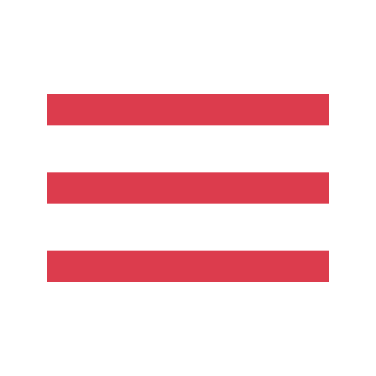 Особи, які не мають педагогічної освіти, але мають стаж роботи в одній із галузей економіки (крім освітньої) та працюють на посадах педагогічних працівників, атестуються як педагогічні працівники без дотримання послідовності на присвоєння кваліфікаційної категорії:
"спеціаліст другої категорії" за наявності не менше двох років стажу роботи;
"спеціаліст першої категорії" - не менше п'яти років;
"спеціаліст вищої категорії" - не менше семи років.
Педагогічному працівнику, який має освітньо-науковий/освітньо-творчий, науковий ступінь, за результатами атестації без дотримання послідовності на присвоєння може бути присвоєна кваліфікаційна категорія "спеціаліст вищої категорії", за умови наявності в нього стажу роботи на посадах педагогічних працівників не менше ніж один рік.
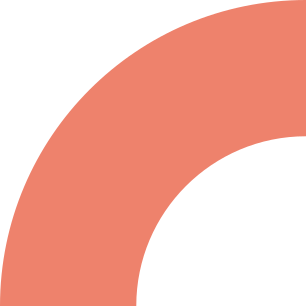 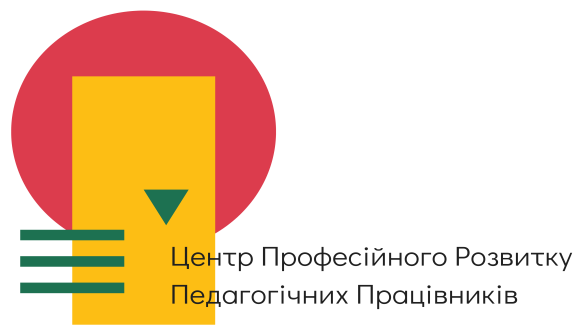 Роз’яснення щодо  змін 
у Положенні про атестацію
Визначили вимоги до присвоєння кваліфікаційних категорій 
педагогам дитсадків.
Кваліфікаційну категорію «спеціаліст другої категорії» присвоюють педагогічним працівникам закладів дошкільної освіти, які мають освітньо-професійний ступінь фахового молодшого бакалавра.
Кваліфікаційну категорію «спеціаліст першої категорії» присвоюють педагогічним працівникам закладів дошкільної освіти, які мають освітньо-професійний ступінь фахового молодшого бакалавра або ступінь вищої освіти молодший бакалавр (освітньо-кваліфікаційний рівень молодший спеціаліст).
Щодо кваліфікаційної категорії «спеціаліст вищої категорії», то зберігається вимога, що у педагогічного працівника має бути освітній рівень магістр (освітньо-кваліфікаційний рівень спеціаліст).
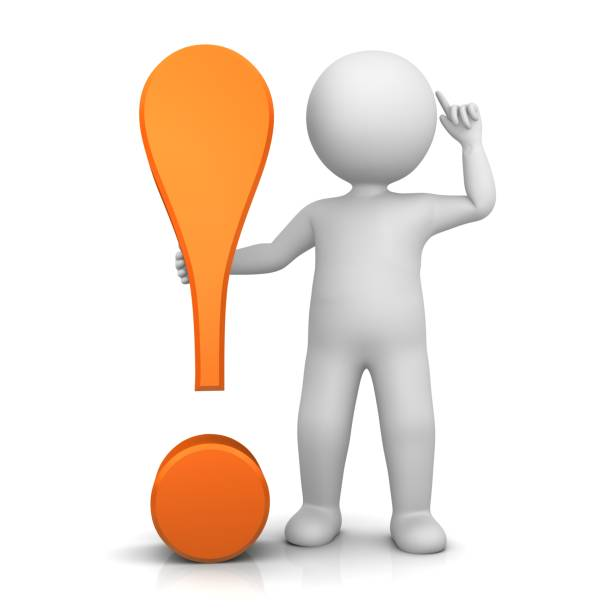 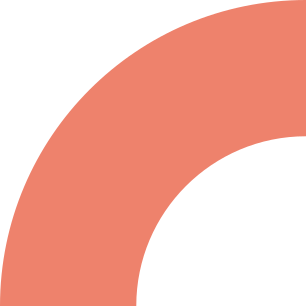 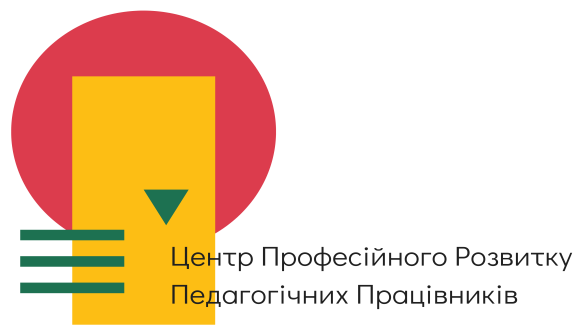 Роз’яснення щодо  змін 
у Положенні про атестацію
Присвоєння педагогічних звань
Педагогічні звання
              Зверніть у вагу на зміни !!!!!
П.10. За результатами атестації педагогічні звання присвоюються (підтверджуються) педагогічним працівникам, які мають кваліфікаційну категорію «спеціаліст першої категорії»/»спеціаліст вищої категорії» та які зокрема:
упроваджують і поширюють методики компетентнісного навчання та нові освітні технології, надають професійну підтримку та допомогу педагогічним працівникам (здійснюють супервізію);
беруть участь у процедурах і заходах, пов'язаних із забезпеченням якості освіти та впровадженням інновацій, педагогічних новацій і технологій у системі освіти;
були визнані переможцями, лауреатами всеукраїнських, міжнародних фахових конкурсів;
підготували переможців всеукраїнських, міжнародних олімпіад, конкурсів, змагань, тощо
Педагогічне звання «вихователь-методист» може присвоюватися музичним керівникам та інструкторам з фізичної культкри дошкільних закладів освіти.
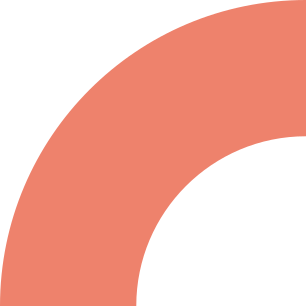 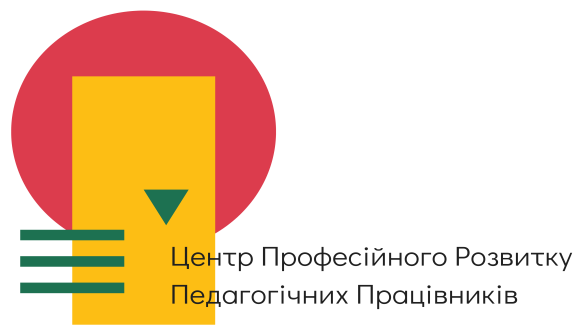 Роз’яснення щодо  змін 
у Положенні про атестацію
Нове у атестаційному положенні
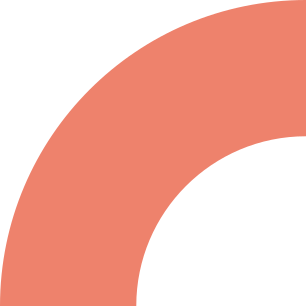 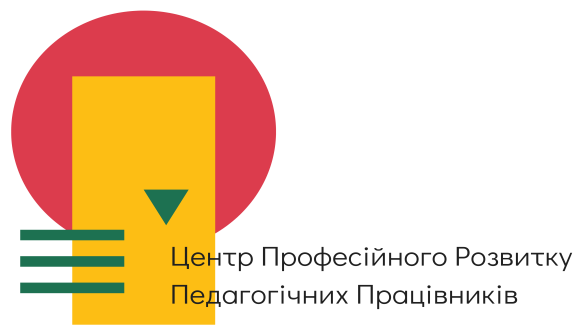 Роз’яснення щодо  змін 
у Положенні про атестацію
Умови атестації педагогів
Якщо в міжатестаційний період педагогічного працівника довантажено годинами з інших предметів (інтегрованих курсів), то присвоєна кваліфікаційна категорія поширюється на все педагогічне навантаження до чергової атестації. (ОПЛАЧУЄТЬСЯ ОДРАЗУ, КУРСИ МАЄ ПРОЙТИ, АЛЕ У ЗРУЧНИЙ ЧАС)
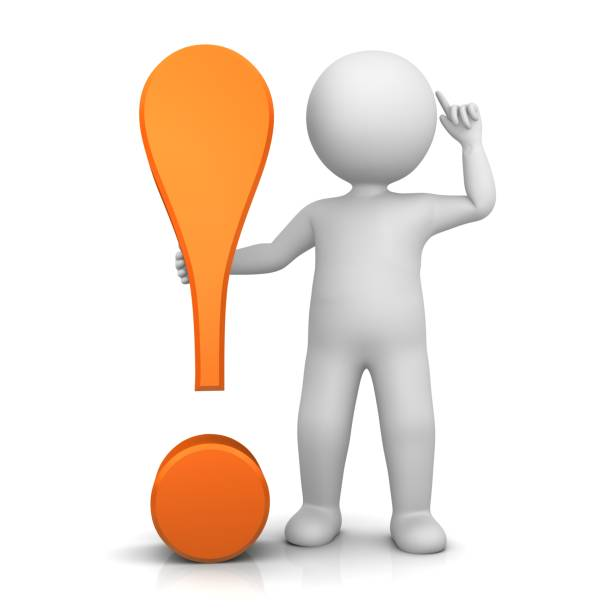 Не допускається створення перешкод для проходження педагогічним працівником атестації, необґрунтована відмова у присвоєнні (підтвердженні) кваліфікаційної категорії, педагогічного звання та встановленні тарифного розряду.
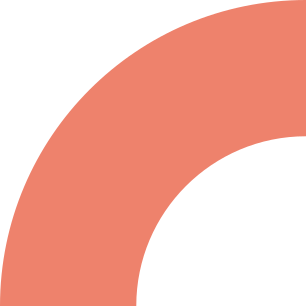 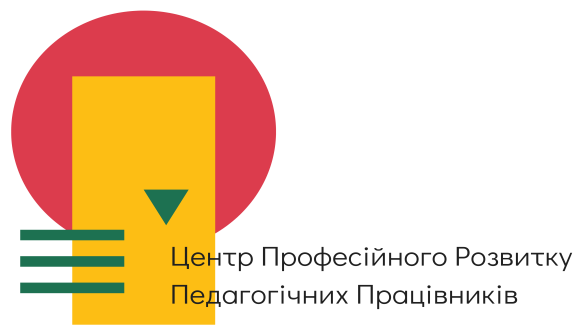 Роз’яснення щодо  змін 
у Положенні про атестацію
Успішна сертифікація
Успішне проходження сертифікації зараховується як проходження атестації педагогічним працівником, а також є підставою для присвоєння йому відповідної кваліфікаційної категорії та/або педагогічного звання.
Присвоєння/підтвердження кваліфікаційної категорії та/або педагогічного звання проводиться без урахування тривалості міжатестаціиного періоду, без дотримання умов підвищення кваліфікації, освітнього рівня, стажу та без проведення будь-яких заходів, пов'язаних із вивченням і оцінюванням його діяльності та професійних компетентностей.
Зарахування сертифікації здійснюється один раз протягом строку дії сертифіката педагогічного працівника під час його чергової або позачергової атестації, що проводиться за ініціативи педагогічного працівника.
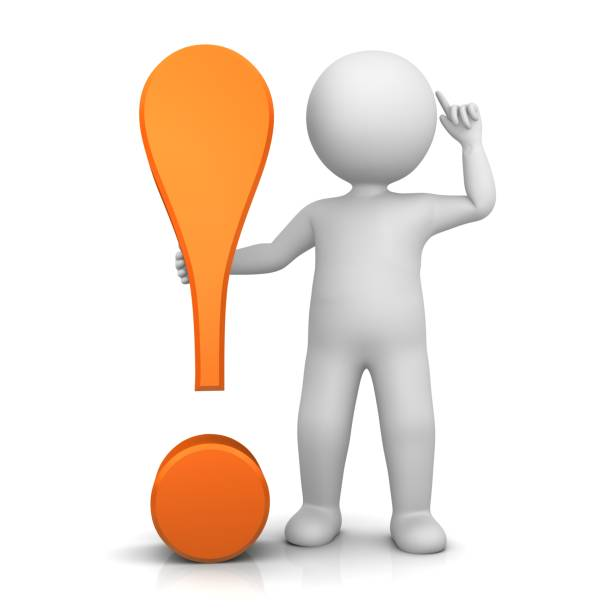 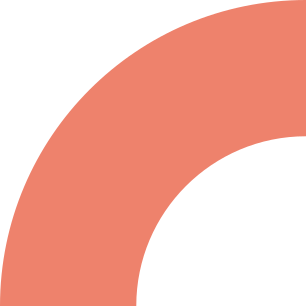 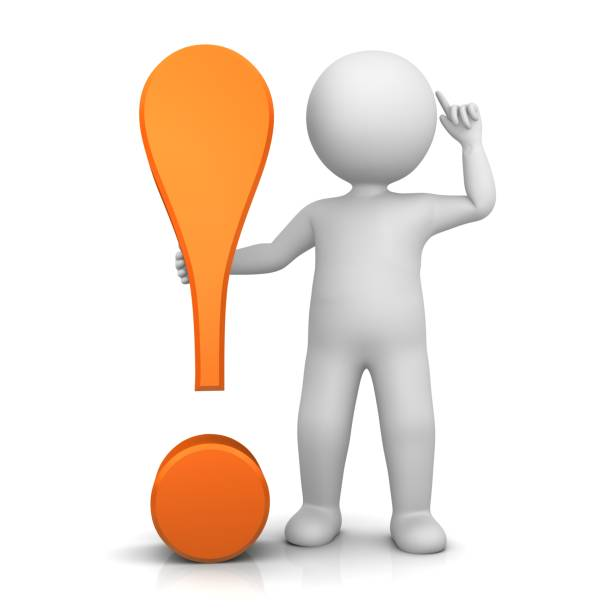 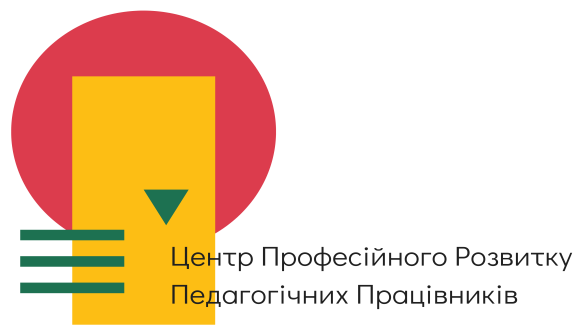 Роз’яснення щодо  змін 
у Положенні про атестацію
Для атестації педагогічних працівників щорічно 
не пізніше 20 вересня створюються атестаційні комісії.
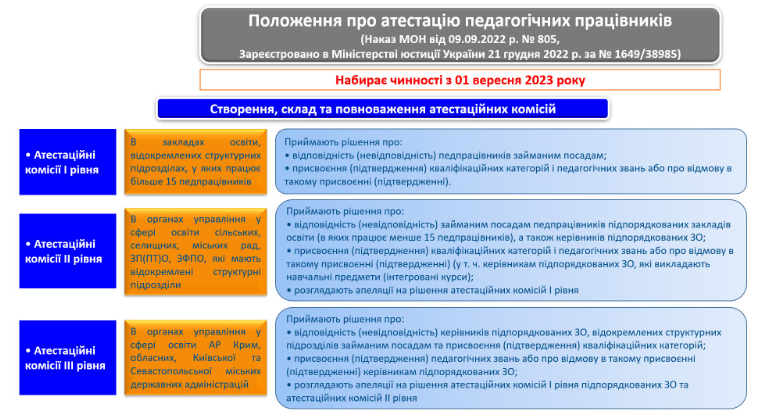 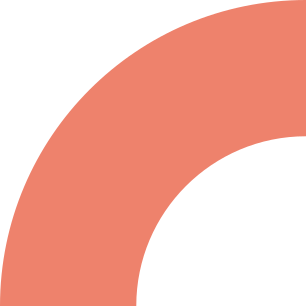 Створення, склад та повноваження  атестаційних комісій
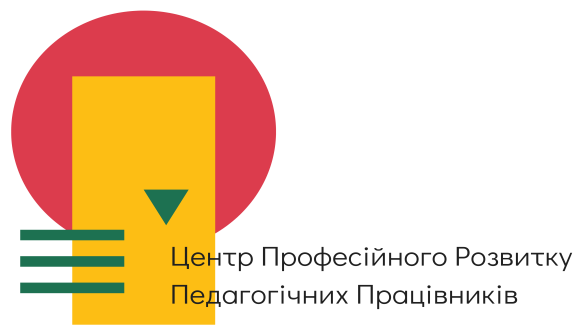 Роз’яснення щодо  змін 
у Положенні про атестацію
Атестаційні комісії створюються наказом керівника закладу освіти, відокремленого структурного підрозділу, органу управління у сфері освіти, у якому визначається персональний склад атестаційної комісії, призначаються голова та секретар атестаційної комісії. Кількість членів атестаційної комісії не може бути менше ніж п’ять осіб. 
До роботи атестаційної комісії залучаються представники первинних або територіальних профспілкових організацій (до 2 осіб за згодою) із правом голосу. 
Представники профспілкових організацій за згодою залучаються до роботи головою атестаційної комісії відповідно до рішення уповноваженого профспілкового органу (за наявності у закладі освіти) або на територіальному рівні декількох профспілкових організацій - за рішенням спільного представницького органу профспілок. 
До роботи атестаційної комісії не може бути залучена особа, яка відповідно до Закону України «Про запобігання корупції» є близькою особою педагогічного працівника, який атестується, або є особою, яка може мати конфлікт інтересів.
Головою атестаційної комісії І рівня є керівник (заступник керівника) закладу освіти, структурного підрозділу.
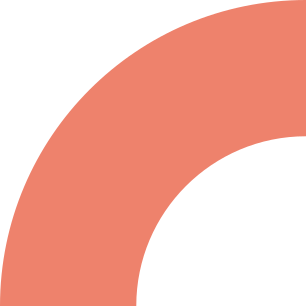 Створення, склад та повноваження  атестаційних комісій
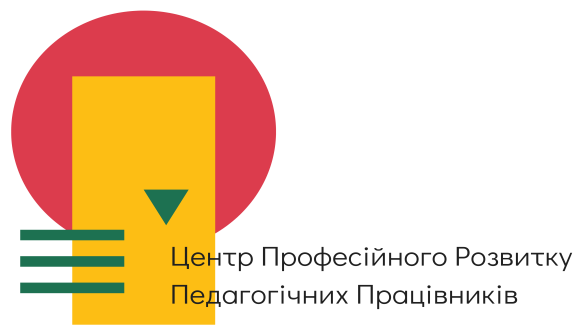 Роз’яснення щодо  змін 
у Положенні про атестацію
НОВЕ.
У випадку відсутності голови атестаційної комісії атестаційна комісія має обрати головуючим іншого члена атестаційної комісії, крім її секретаря. 
Керівник (заступник керівника) закладу освіти, відокремленого структурного підрозділу, органу управління у сфері освіти не можуть головувати на засіданні атестаційної комісії у разі проходження ними атестації відповідно до цього Положення. 
У такому разі на засіданні атестаційної комісії члени атестаційної комісії обирають особу, яка виконує обов’язки голови атестаційної комісії, визначені пунктом 5 цього розділу, повноваження якої поширюються на роботу атестаційної комісії до завершення атестації керівника (заступника керівника) закладу освіти, відокремленого структурного 7 підрозділу, органу управління у сфері освіти, визначеного головою відповідної атестаційної комісії.
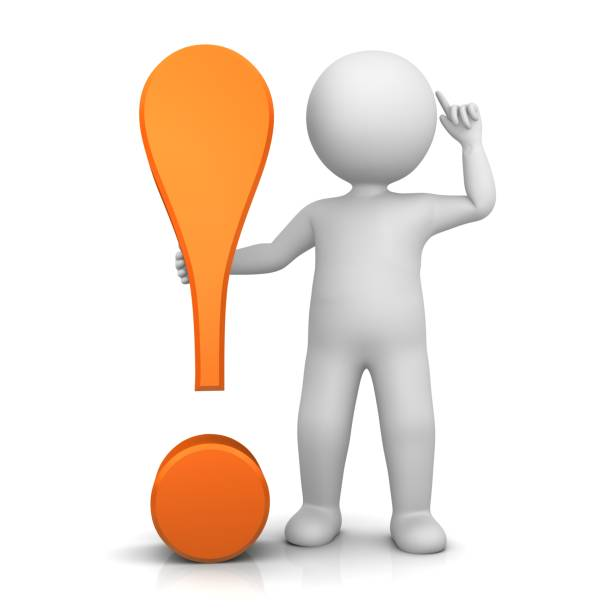 БЕЗ ЗМІН
Особи, які входять до складу атестаційної комісії, не беруть участі в голосуванні щодо себе у разі проходження ними атестації відповідно до пункту 3 цього розділу.
4. Атестаційна комісія є повноважною за умови присутності на її засіданні не менше двох третин від її складу. Рішення атестаційної комісії приймають шляхом голосування простою більшістю голосів. У разі рівного розподілу голосів «за» і «проти» атестаційна комісія приймає рішення в інтересах педагогічного працівника, який атестується.
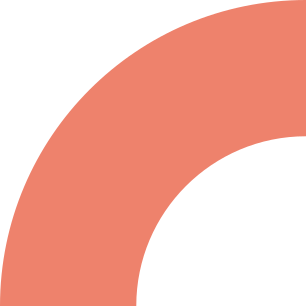 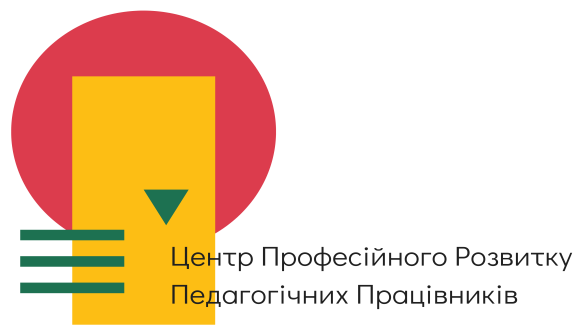 Зверніть увагу!Змінили вимоги до голосування
Роз’яснення щодо  змін 
у Положенні про атестацію
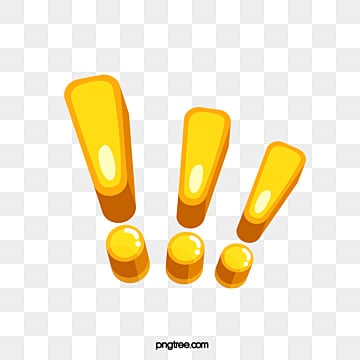 Якщо раніше члени атестаційної комісії ухвалювали рішення про присвоєння чи неприсвоєння педагогічних звань, певних кваліфікаційних категорій таємним голосуванням, то нове Положення дозволяє комісії самій визначати, як проводити голосування: відкрито чи таємно. Відмітку про це потрібно зробити у протоколі.
Якщо при ухваленні рішення про присвоєння кваліфікаційної категорії чи педагогічного звання в атестаційній комісії рівна кількість голосів розподілилася між «за» і «проти», рішення ухвалюють на користь педагогічного працівника.
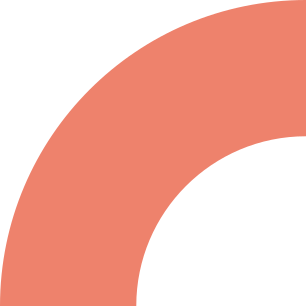 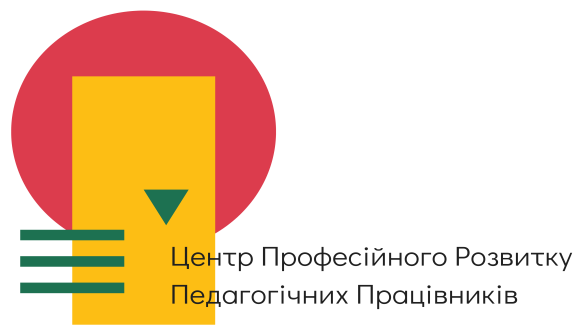 Обов’язки членів АК
Роз’яснення щодо  змін 
у Положенні про атестацію
5. Голова атестаційної комісії :
проводить засідання атестаційної комісії, бере участь у голосуванні під час прийняття рішень атестаційної комісії, підписує протоколи засідань атестаційної комісії та атестаційні листи. 
за наявності обставин, які об’єктивно унеможливлюють проведення засідання комісії очно (воєнний стан, надзвичайна ситуація, карантинні обмеження тощо), голова атестаційної комісії може прийняти рішення про проведення засідання в режимі відеоконференцзв ’язку.
     6. Секретар атестаційної комісії: (визначено чіткі вимоги)
приймає, реєструє та зберігає документи, подані педагогічними працівниками, до розгляду та під час розгляду їх атестаційною комісією; 
організовує роботу атестаційної комісії, веде та підписує протоколи засідань атестаційної комісії; оформлює та підписує атестаційні листи;
 повідомляє педагогічним працівникам про місце і час проведення засідання атестаційної комісії (у разі запрошення педагогічних працівників на засідання); 
забезпечує оприлюднення інформації про діяльність атестаційної комісії шляхом розміщення її на офіційному вебсайті закладу освіти, відокремленого структурного підрозділу, органу управління у сфері освіти.
4.
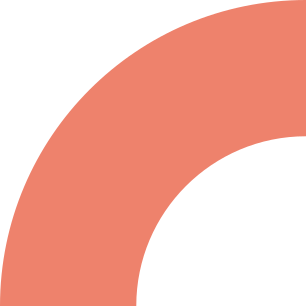 Повноваження  атестаційних комісій I рівня
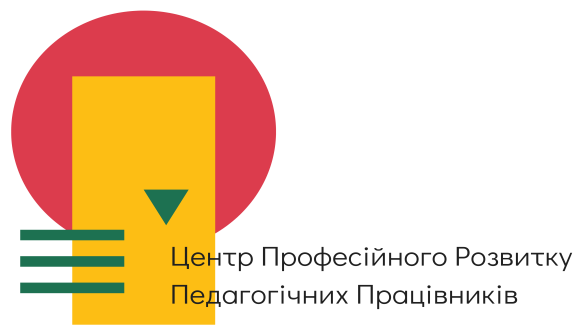 Збільшили автономію закладів освіти.
Якщо раніше вищу кваліфікаційну категорію, як і відповідні звання, як-от «старший вчитель», «старший вихователь», «вчитель-методист», «вихователь-методист», присвоювали лише атестаційні комісії ІІ і ІІІ рівнів, а комісії І рівня, тобто на рівні закладу освіти, могли тільки порушувати клопотання про присвоєння вищої кваліфікації чи педагогічного звання перед атестаційною комісією ІІ чи ІІІ рівня, то за новим Положенням таке рішення ухвалює атестаційна комісія на рівні закладу освіти. Єдиний щодо кого не може ухвалювати рішення атестаційна комісія І рівня, це керівник закладу освіти.
Роз’яснення щодо  змін 
у Положенні про атестацію
Зверніть увагу !!!!!!!!
Збільшено  автономію закладів освіти.
Якщо раніше вищу кваліфікаційну категорію, як і відповідні звання, як-от «старший вчитель», «старший вихователь», «вчитель-методист»,«вихователь-методист», присвоювали лише атестаційні комісії ІІ і ІІІ рівнів, а комісії І рівня, тобто на рівні закладу освіти, могли тільки порушувати клопотання про присвоєння вищої кваліфікації чи педагогічного звання перед атестаційною комісією ІІ чи ІІІ рівня, то за новим Положенням таке рішення ухвалює атестаційна комісія на рівні закладу освіти. 
Єдиний щодо кого не може ухвалювати рішення атестаційна комісія І рівня, це керівник закладу освіти (керівника  атестує АК II рівня)
Атестаційна комісія I рівня:
 розглядає документи, подані педагогічними працівниками (крім керівників) закладу освіти, відокремленого структурного підрозділу, встановлює їх відповідність вимогам законодавства та вживає заходів щодо перевірки їх достовірності (за потреби)
 приймає рішення про відповідність (невідповідність) педагогічних працівників закладу освіти, структурного підрозділу займаним посадам; присвоєння (підтвердження) кваліфікаційних категорій і педагогічних звань або про відмову в такому присвоєнні (підтвердженні).
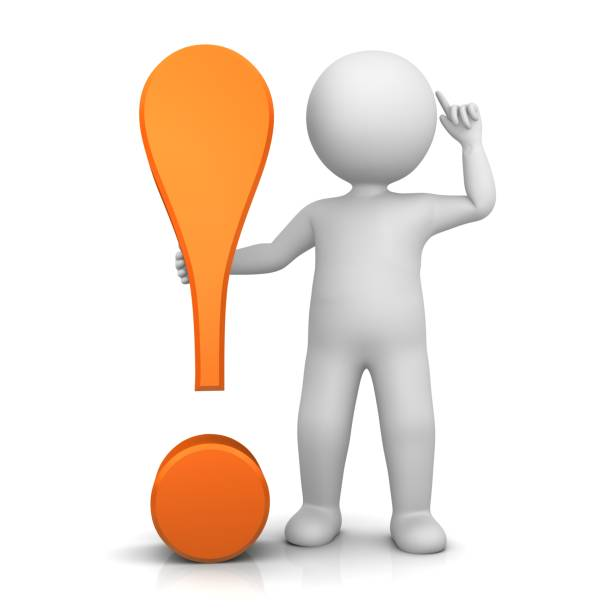 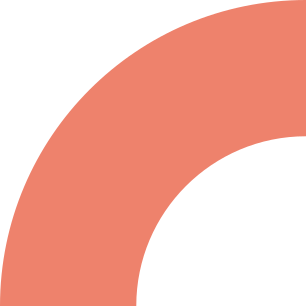 Повноваження  атестаційних комісій II рівня
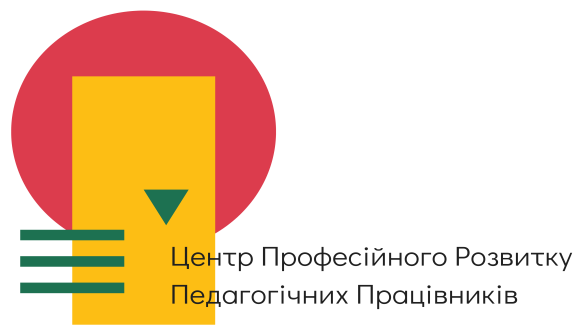 Збільшили автономію закладів освіти.
Якщо раніше вищу кваліфікаційну категорію, як і відповідні звання, як-от «старший вчитель», «старший вихователь», «вчитель-методист», «вихователь-методист», присвоювали лише атестаційні комісії ІІ і ІІІ рівнів, а комісії І рівня, тобто на рівні закладу освіти, могли тільки порушувати клопотання про присвоєння вищої кваліфікації чи педагогічного звання перед атестаційною комісією ІІ чи ІІІ рівня, то за новим Положенням таке рішення ухвалює атестаційна комісія на рівні закладу освіти. Єдиний щодо кого не може ухвалювати рішення атестаційна комісія І рівня, це керівник закладу освіти.
Роз’яснення щодо  змін 
у Положенні про атестацію
Атестаційна комісія II рівня: 
атестує педагогічних працівників закладів освіти, у яких працює менше 15 педагогічних працівників; 
розглядає апеляції на рішення атестаційних комісій I рівня.
Атестаційна комісія II рівня приймає рішення про: 
відповідність (невідповідність) педагогічних працівників займаним посадам; 
присвоєння (підтвердження) кваліфікаційних категорій і педагогічних звань або про відмову в такому присвоєнні (підтвердженні);
відповідність (невідповідність) керівників займаним посадам; 
присвоєння (підтвердження) кваліфікаційних категорій і педагогічних звань або про відмову в такому присвоєнні (підтвердженні) керівникам, які викладають навчальні предмети (інтегровані курси).
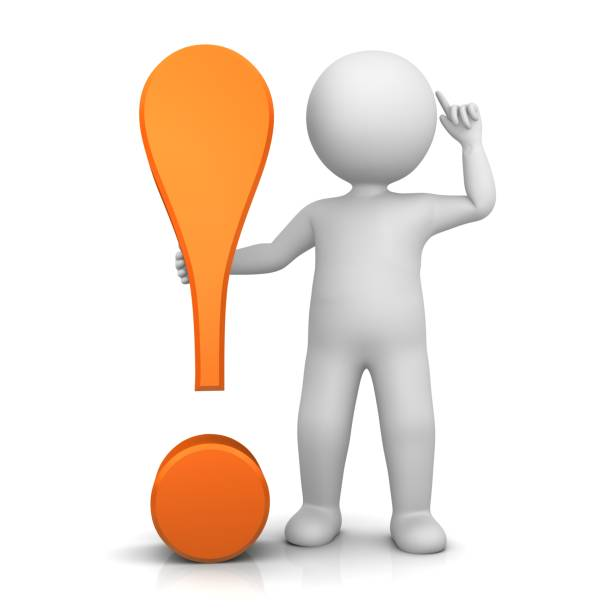 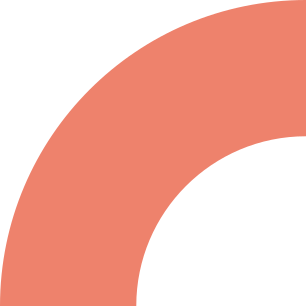 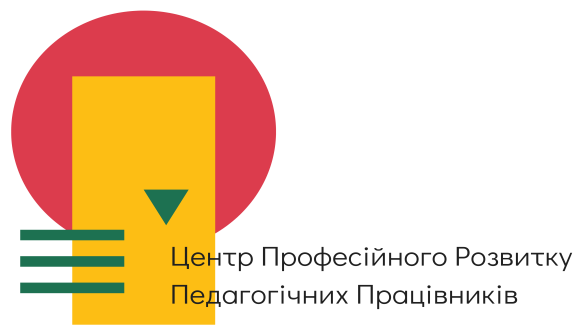 Роз’яснення щодо  змін 
у Положенні про атестацію
Порядок проведення атестації
До 26 квітня
До 20 грудня
До 01 квітня
До 20 вересня
До 10 жовтня
Створення атестаційних комісій
Затвердження списку педагогічних працівників, які підлягають черговій атестації, строки, графік проведення, строк та адреса електронної пошти для подання документів). Висвітлення інформації на сайті
Уточнення списку працівників, які підлягають черговій атестації, прийом заяв і затвердження списку на позачергову атестацію. Висвітлення інформації на сайті
Рішення про  атестацію педпрацівників АК II і III рівня
Рішення про  атестацію педпрацівників АК I рівня
У складі комісії − не менше 5 осіб, зокрема голова й секретар. До роботи долучаються представники 
профспілок (2  особи) із правом голосу
У разі незгоди педагогічного працівника з рішеннями атестаційних комісій І чи II рівнів він має право оскаржити таке рішення шляхом подання апеляції до відповідної атестаційної комісії вищого рівня упродовж семи робочих днів з дати отримання педагогічним працівником атестаційного листа (особисто або на електронну адресу).
Педагогічний працівник може бути присутнім на засіданні АК під час розгляду питань, що стосуються його атестації, у тому числі в режимі  відеоконференцзв’язку
Педагогічний працівник має право подавати відповідній атестаційній комісії атестаційні документи в електрон­ній формі: формат PDF, кожен документ окремим файлом. Комісія повинна підтвердити отримання документ
Результати атестації педагогічного працівника фіксуються в атестаційному листі(Додаток 3 до Положення), один примірник якого видається педпрацівнику під підпис та/або надсилається у сканованому вигляді на його електронну адресу (з підтвердженням отримання)
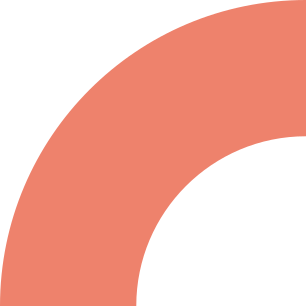 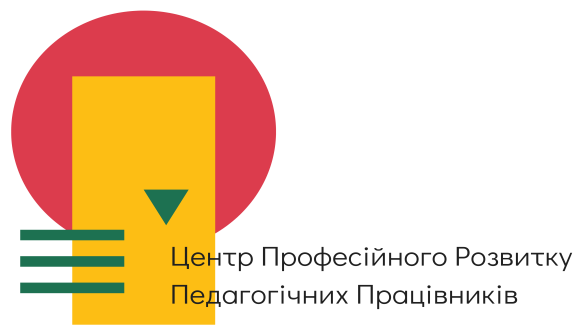 Порядок проведення атестації
Роз’яснення щодо  змін 
у Положенні про атестацію
Осучаснили процедуру проведення засідання атестаційної комісії.
 У нове Положення внесли норми, відповідно до яких засідання атестаційної комісії можна проводити в режимі відеоконференцій. 
Кожен педагогічний працівник має право подавати відповідній атестаційній комісії атестаційні документи в електрон­ній формі: формат PDF, кожен документ окремим файлом. Комісія повинна підтвердити отримання документів.
Атестаційна комісія також може надсилати інформацію про проведення засідань працівнику на електронну адресу, яку він вказав у заяві, запрошувати, надсилати сканований підписаний атестаційний лист.
У новому Положенні враховані й форс-мажорні обставини, які унеможливлюють проведення засідання атестаційної комісії чи роботу атестаційної комісії. Атестацію можна відтермінувати до закінчення надзвичайних обставин, які спричинили відтермінування.
         Змінили вимоги щодо вивчення практичного досвіду педагога.
Атестаційна комісія може ухвалювати рішення про вивчення практичного досвіду педагогічного працівника, який атестується. Якщо раніше атестаційна комісія обов’язково мала відвідувати заняття, уроки, позаурочні заходи педагога, який атестується, то тепер, якщо немає питань до педагогічної діяльності працівника, то достатньо тих документів, які він подав до атестаційної комісії.
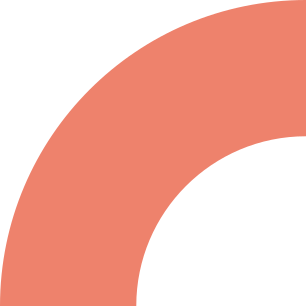 Рішення про результати атестації
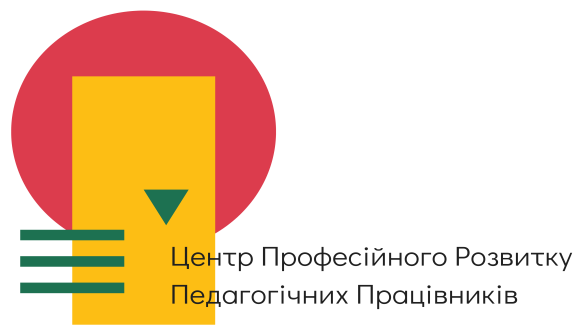 Збільшили автономію закладів освіти.
Якщо раніше вищу кваліфікаційну категорію, як і відповідні звання, як-от «старший вчитель», «старший вихователь», «вчитель-методист», «вихователь-методист», присвоювали лише атестаційні комісії ІІ і ІІІ рівнів, а комісії І рівня, тобто на рівні закладу освіти, могли тільки порушувати клопотання про присвоєння вищої кваліфікації чи педагогічного звання перед атестаційною комісією ІІ чи ІІІ рівня, то за новим Положенням таке рішення ухвалює атестаційна комісія на рівні закладу освіти. Єдиний щодо кого не може ухвалювати рішення атестаційна комісія І рівня, це керівник закладу освіти.
Роз’яснення щодо  змін 
у Положенні про атестацію
Рішення про результати атестації педагогічних працівників приймаються атестаційними комісіями:

I    рівня - не пізніше 01квітня;
II    - III рівня - не пізніше 25 квітня.

У разі тимчасової непрацездатності педагогічного працівника, який атестується, або настання інших обставин, що не залежать від його волі та перешкоджають проходженню ним атестації, проведення атестації або окремих засідань атестаційної комісії має бути перенесено за рішенням відповідної атестаційної комісії до припинення таких обставин, але не більше ніж на один рік. У такому випадку за педагогічним працівником зберігається раніше присвоєна кваліфікаційна категорія (педагогічне звання) до проходження ним атестації у порядку, визначеному цим Положенням.
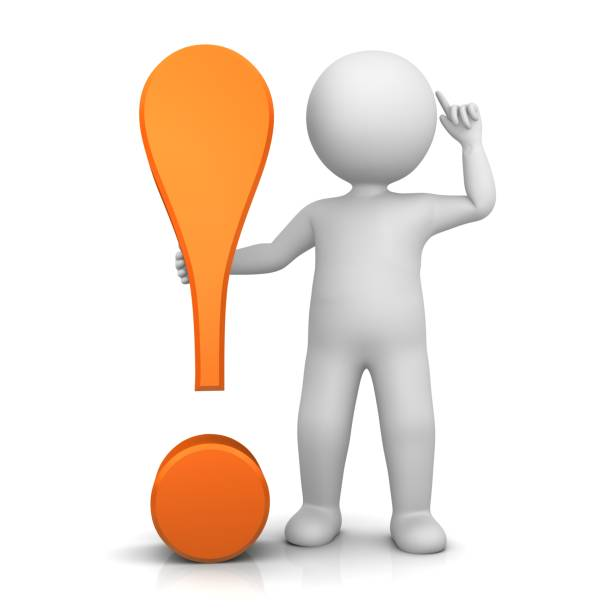 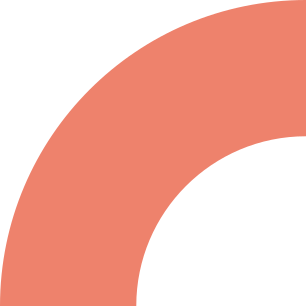 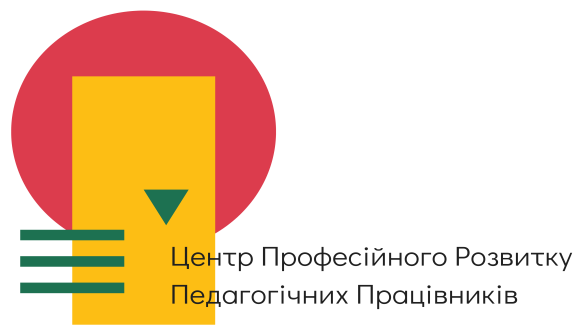 Скасовано вимогу щодо присутності педагога на засіданні атестаційної комісії.
Роз’яснення щодо  змін 
у Положенні про атестацію
Раніше рішення про присвоєння кваліфікаційної категорії чи педагогічного звання атестаційна комісія ухвалювала в присутності педагогічного працівника, тобто його запрошували на засідання. Якщо педагог не міг бути присутнім, то повинен був надавати підтверджувальні документи. Згідно з новим Положенням педагог може бути присутнім на засіданні атестаційної комісії, якщо забажає або якщо виникли питання у членів атестаційної комісії чи до тих документів, які подав педагог, чи до певних показників роботи працівника тощо
8.  Атестаційна комісія може запросити педагогічного працівника на своє засідання у разі виникнення до нього питань.
Запрошення на засідання атестаційної комісії підписує голова атестаційної комісії та не пізніше п'яти робочих днів до дня проведення засідання вручається секретарем атестаційної комісії педагогічному працівникові під підпис або надсилається в сканованому вигляді на адресу електронної пошти (у разі наявності, з підтвердженням отримання)
П.9. Педагогічний працівник може бути присутнім на засіданні атестаційної комісії під час розгляду питань, що стосуються його атестації, в тому числі в режимі відеоконференцзв'язку. 
У разі неявки педагогічного працівника, запрошеного в установленому порядку на засідання атестаційної комісії, атестаційна комісія, за наявності поважних обставин проводить засідання за відсутності педагогічного працівника.
Представники педагогічних працівників можуть представляти їх інтереси на засіданнях атестаційних комісій за письмовою довіреністю чи договором доручення, оформленими відповідно до вимог законодавства, а особа такого представника має бути встановлена секретарем відповідної атестаційної комісії згідно з документом, що посвідчує особу.
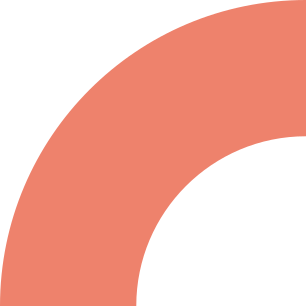 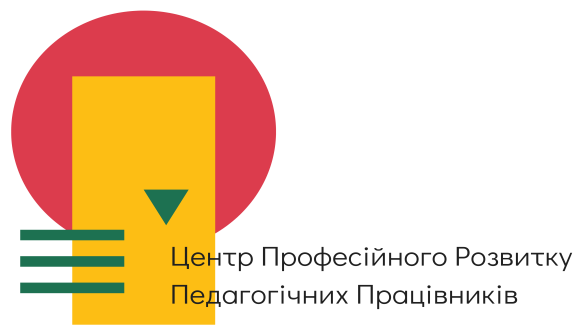 Спростили норму щодо підписання протоколу та атестаційних листів
Роз’яснення щодо  змін 
у Положенні про атестацію
Протокол засідання атестаційної комісії, й атестаційні листи мають підписувати лише голова та секретар атестаційної комісії. Раніше була норма, що ці документи підписували всі члени атестаційної комісії.
У додатку до нового Положення подали приклад оформлення протоколу засідання атестаційної комісії.
Якщо атестується голова атестаційної комісії, а головою може бути як керівник закладу освіти, так і його заступник, то він не може головувати. Це стосується тих керівників, які у закладі за сумісництвом займаються викладацькою роботою.
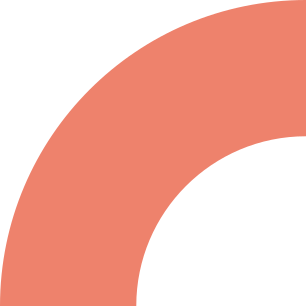 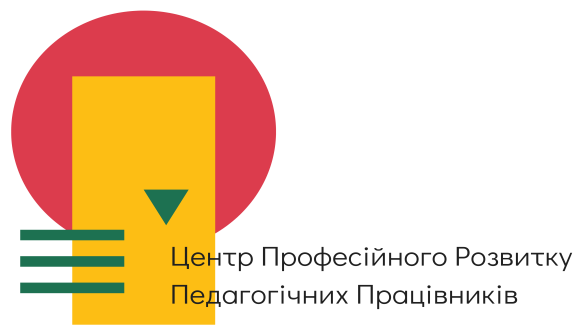 Рішення АК I рівня та процедура оформлення атестаційних листів
Роз’яснення щодо  змін 
у Положенні про атестацію
На підставі рішення атестаційної комісії секретар оформляє атестаційний лист за формою, у якому фіксується результат атестації педагогічного працівника.
У випадку проведення одночасної (в межах однієї процедури) атестації педагогічного працівника з двох і більше навчальних предметів (інтегрованих курсів, дисциплін), які ним викладаються, видається один атестаційний лист, що має містити інформацію про результати атестації за кожним із таких навчальних предметів (інтегрованих курсів, дисциплін). 
Атестаційний лист оформляється у двох примірниках, які підписують голова (головуючий на засіданні) атестаційної комісії та секретар. 
Перший примірник атестаційного листа упродовж трьох робочих днів з дати прийняття відповідного рішення атестаційної комісії видається педагогічному працівнику під підпис та/або надсилається у сканованому вигляді на його електронну адресу (з підтвердження отримання), другий - додається до його особової справи.
 Педагогічний працівник з власної ініціативи може особисто отримати свій примірник атестаційного листа у секретаря відповідної атестаційної комісії під підпис. 
За заявою педагогічного працівника оригінал атестаційного листа може бути відправлено поштою з повідомленням про вручення.
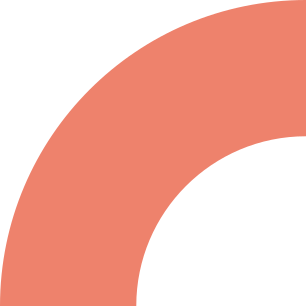 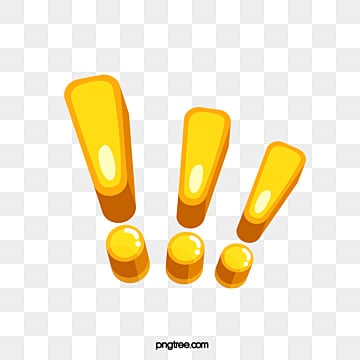 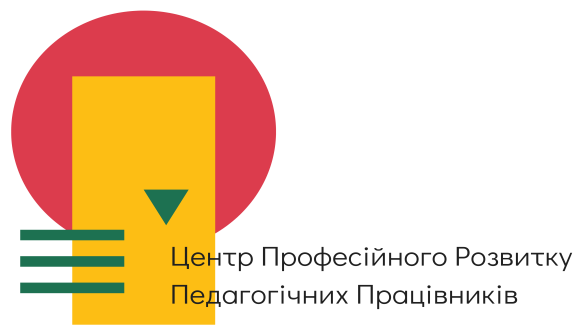 Дії керівника після засідання АК
Роз’яснення щодо  змін 
у Положенні про атестацію
Керівник закладу освіти протягом трьох робочих днів після засідання атестаційної комісії, за результатами якого педагогічному працівникові було присвоєно (підтверджено) кваліфікаційну категорію, педагогічне звання, має видати відповідний наказ та ознайомити з ним педагогічного працівника під підпис.
Наказ керівник має подати до бухгалтерії закладу освіти чи до централізованої бухгалтерії, що здійснює бухгалтерський облік зак­ладу освіти, для нарахування заробітної плати та проведення її перерахунку з дати видання наказу про присвоєння наступної кваліфікаційної категорії або присвоєння педагогічного звання.
Атестаційні листи та копії документів про підвищення кваліфікації педагогічного працівника зберігаються в особовій справі педагогічного працівника.
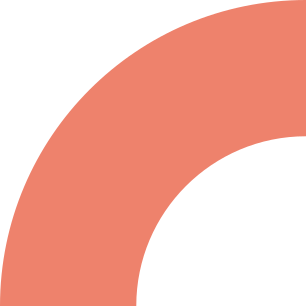 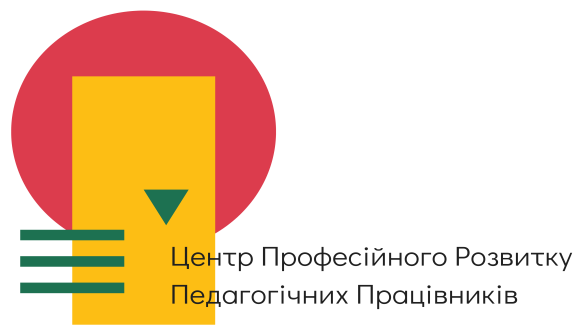 Оскарження рішень АК (Апеляція)
Роз’яснення щодо  змін 
у Положенні про атестацію
У разі незгоди педагогічного працівника з рішеннями атестаційних комісій І чи II рівнів він має право оскаржити таке рішення шляхом подання апеляції до відповідної атестаційної комісії вищого рівня упродовж семи робочих днів з дати отримання педагогічним працівником атестаційного листа (особисто або на електронну адресу). 
Апеляція подається шляхом направлення апеляційної заяви, оформленої згідно з додатком 4  Положення. 
До апеляційної заяви додаються копія атестаційного листа, виданого атестаційною комісією, рішення якої оскаржується, копії документів, що подавалися педагогічним працівником до атестаційної комісії, рішення якої оскаржується (у разі їхнього подання). 
Апеляційна заява з додатками подається у паперовій та/або електронній формі на визначену атестаційною комісією адресу електронної пошти (з підтвердженням отримання) у сканованому вигляді (формат РОБ, кожен документ - окремим файлом). Документи, подані до атестаційної комісії, реєструються та зберігаються секретарем атестаційної комісії. 
Атестаційна комісія має розглянути апеляційну заяву та прийняти рішення протягом 15 робочих днів з дати її надходження. Під час розгляду апеляційної заяви педагогічного працівника у роботі атестаційної комісії не може брати участь особа, яка брала участь у прийнятті рішення, що оскаржується.
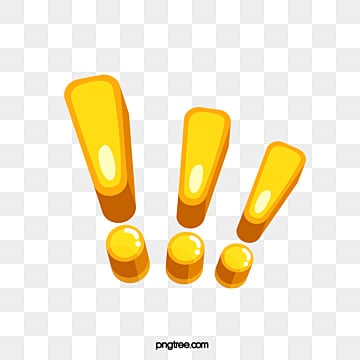 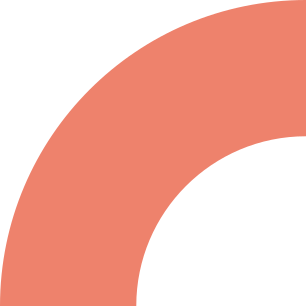 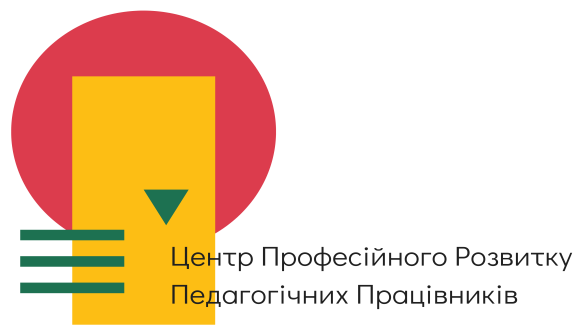 Оскарження рішень АК (Апеляція)
Роз’яснення щодо  змін 
у Положенні про атестацію
Атестаційна комісія за результатами розгляду апеляції приймає рішення про: 
відповідність педагогічного працівника займаній посаді, підтвердження раніше присвоєної кваліфікаційної категорії та/або педагогічного звання та скасування рішення атестаційної комісії нижчого рівня; 
 присвоєння педагогічному працівнику наступної кваліфікаційної категорії та/або педагогічного звання та скасування рішення атестаційної комісії нижчого рівня; 
залишення рішення атестаційної комісії нижчого рівня без змін, а апеляцію без задоволення.

 Рішення про результати розгляду апеляції оформлюється протоколом, який підписують голова та секретар атестаційної комісії. Витяг з цього протоколу, оформлений згідно з додатком 5 до цього Положення, протягом трьох робочих днів з дати прийняття відповідного рішення надсилається педагогічному працівнику та до відповідного закладу освіти електронною поштою у сканованому вигляді (з підтвердженням отримання), а у разі відсутності відповідної адреси електронної пошти - поштовим відправленням з повідомленням про вручення
 Дії керівника закладу освіти після отримання витягу з протоколу -  за аналогією.
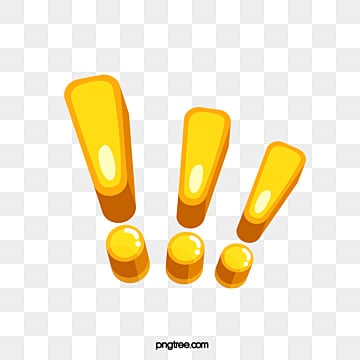 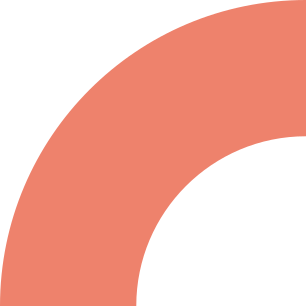 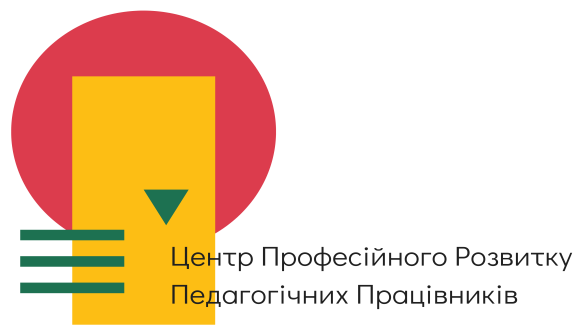 Оскарження рішень АК (Апеляція)
Роз’яснення щодо  змін 
у Положенні про атестацію
У разі незгоди педагогічного працівника з рішенням атестаційної комісії вищого рівня щодо розгляду апеляційної заяви, він має право оскаржити таке рішення до суду в установленому законодавством порядку. 
Рішення атестаційної комісії може бути підставою для звільнення педагогічного працівника з роботи у встановленому законодавством порядку. 
Наказ про звільнення або переведення працівника за його згодою на іншу роботу за результатами атестації видається лише після розгляду його апеляції (у разі подання) атестаційними комісіями вищого рівня з дотриманням законодавства про працю. 
Розірвання трудового договору за таких умов допускається у разі, якщо неможливо перевести працівника за його згодою на іншу роботу, яка відповідає його кваліфікації, у тому самому закладі освіти
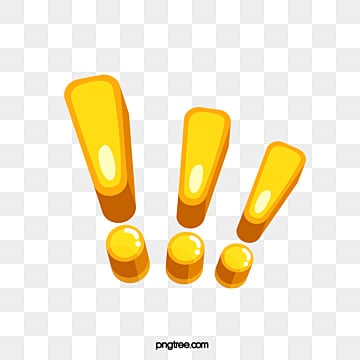 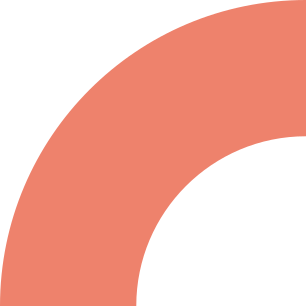 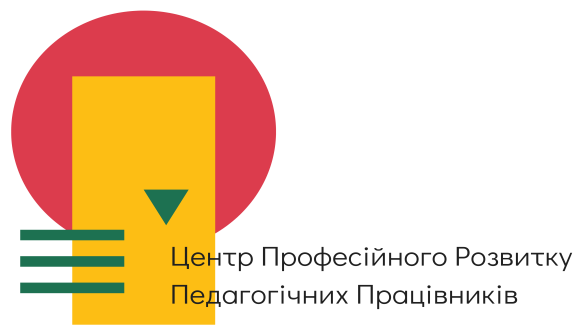 Підведемо підсумки:
Роз’яснення щодо  змін 
у Положенні про атестацію
Атестаційні документи: хто і які готує:
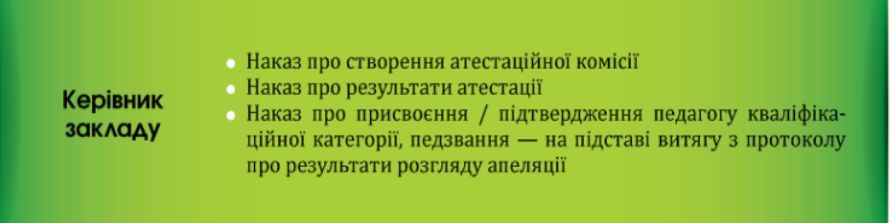 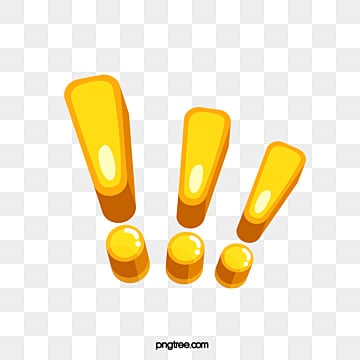 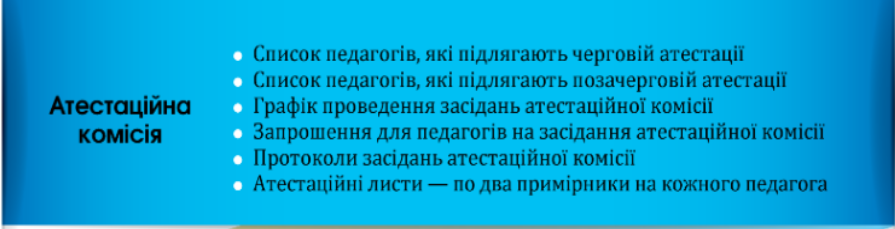 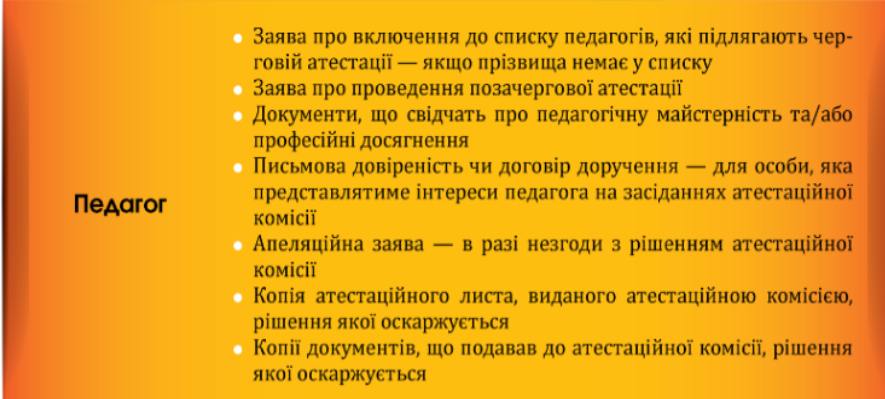 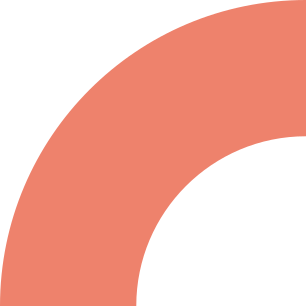 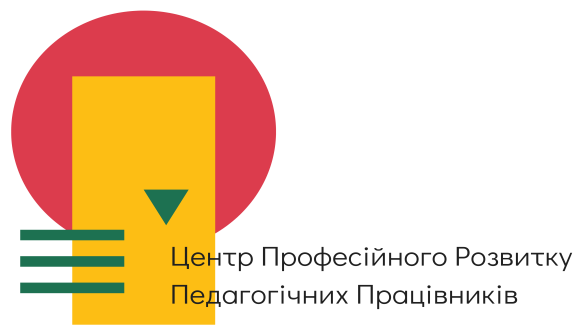 Документи  для атестації
Роз’яснення щодо  змін 
у Положенні про атестацію
Додаток 1до Положення про атестацію педагогічних працівників(пункт 2 розділу III)
ЗАЯВАпро проведення позачергової атестації
Прошу провести позачергову атестацію у 20__ році для присвоєння (підтвердження):
Кваліфікаційної категорії __________________________________
Педагогічного звання __________________________________
Повідомляю такі дані:
Освіта ____________________________________________________________________                                                                                            (фахова передвища, вища)
Ступінь (освітньо-кваліфікаційний рівень) вищої освіти ______________________________________________________________________________________________________                                                                 (молодший спеціаліст, бакалавр, спеціаліст, магістр)
Освітньо-науковий, освітньо-творчий, науковий ступінь (за наявності)__________________________________
Вчене звання (за наявності) __________________________________
Найменування закладу освіти, який видав документ про освіту ___________________________________________________________________________________________________
Спеціальність, зазначена в дипломі __________________________________
Кваліфікація, зазначена в дипломі (додатку до нього) __________________________________
Стаж роботи на посадах педагогічних працівників __________________________________
Підвищення кваліфікації ______________________________________________________________________________________________________                    (найменування закладу (закладів), у якому (яких) педагогічний працівник підвищував кваліфікацію,                                                                                      кількість кредитів ЄКТС)
Дата проходження та результати попередньої атестації ____________________________________________________________________
Посада, за якою атестується (яку займає) педагогічний працівник та місце роботи _________________________________________________
Навчальний предмет (інтегрований курс, дисципліна тощо), який (які) викладає педагогічний працівник ________________________________________________________________________________________________________________________________________
Підстави для позачергової атестації ______________________________________________________________________________________________________
______________________________(підпис)
"___" ____________ 20__ року
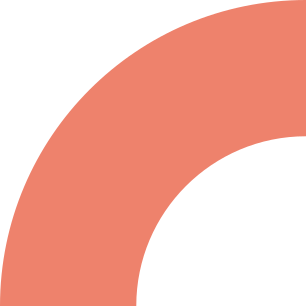 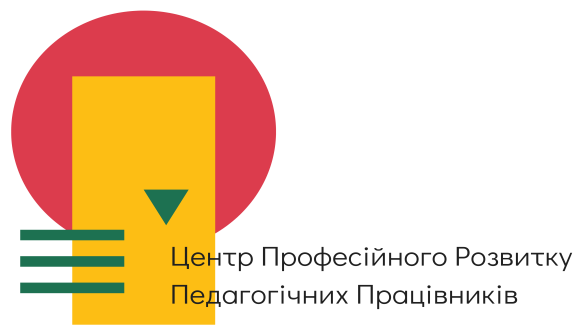 Документи  для атестації
Роз’яснення щодо  змін 
у Положенні про атестацію
Додаток 2до Положення про атестацію педагогічних працівників(пункт 10 розділу III)
Протоколзасідання атестаційної комісії

_____________________________________________________________________________________________             (найменування закладу освіти, відокремленого структурного підрозділу, органу управління у сфері освіти)
Присутні: ____________________________________________________________________                           (прізвища, імена, по батькові (за наявності) присутніх членів комісії, залучених осіб із правом голосу)
Відсутні: ____________________________________________________________________                                                           (прізвища, імена, по батькові (за наявності) відсутніх членів комісії)
Запрошені: ____________________________________________________________________                                                     (прізвища, імена, по батькові (за наявності) запрошених (у разі запрошення))
ПОРЯДОК ДЕННИЙ
1.
2.
СЛУХАЛИ:
1.
2.
ВИРІШИЛИ:________________________________________________________________________________________________________________________________________
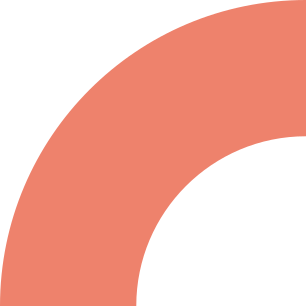 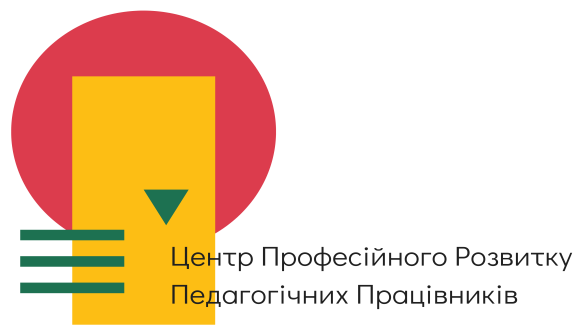 Документи  для атестації
Роз’яснення щодо  змін 
у Положенні про атестацію
Додаток 3до Положення про атестацію педагогічних працівників(пункт 11 розділу III)
АТЕСТАЦІЙНИЙ ЛИСТ
1. Прізвище, ім'я, по батькові (за наявності) педагогічного працівника__________________________________
2. Дата подання документів "___" ____________ 20__ року
3. Освіта __________________________________
4. Ступінь (освітньо-кваліфікаційний рівень) вищої освіти __________________________________
5. Освітньо-науковий ступінь (за наявності) __________________________________
6. Найменування закладу освіти, який видав документ про освіту _____________________________
7. Спеціальність, зазначена в дипломі __________________________________
8. Кваліфікація, зазначена в дипломі (додатку до нього) ______________________________________________________________________________________________________
9. Стаж роботи на посадах педагогічних працівників __________________________________
10. Відомості про підвищення кваліфікації _____________________________________________________________________________________                                                                                                                                                         (найменування закладу (закладів), у якому (яких) педагогічний працівник підвищував кваліфікацію, кількість кредитів ЄКТС)
11. Дата проходження та результати попередньої атестації __________________________________
12. Посада, за якою атестується (яку займає) педагогічний працівник ______________________________________________________________________________________________
13. Навчальний предмет (інтегрований курс, дисципліна тощо), який (які) викладає педагогічний працівник ___________________________
Атестаційна комісія ___ рівня
____________________________________________________________________              (найменування закладу освіти, відокремленого структурного підрозділу, органу управління у сфері освіти)
ВИРІШИЛА:
____________________________________________________________________                                                    (прізвище, ім'я, по батькові (за наявності) педагогічного працівника)
____________________________________________________________________                                                           (відповідає займаній посаді, не відповідає займаній посаді)
____________________________________________________________________                                                                    (присвоїти/підтвердити кваліфікаційну категорію)
____________________________________________________________________                                            (присвоїти (підтвердити) педагогічне звання)






Атестаційний лист одержав:
______________________________                            (підпис)
"___" ____________ 20__ року
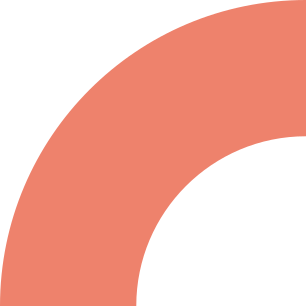 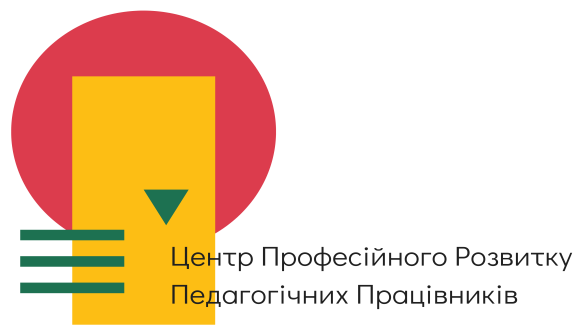 Документи  для атестації
Роз’яснення щодо  змін 
у Положенні про атестацію
Додаток 4до Положення про атестацію педагогічних працівників(пункт 2 розділу IV)

АПЕЛЯЦІЙНА ЗАЯВА
Прошу розглянути апеляцію на рішення атестаційної комісії _____ рівня від "___" ____________ 20__ року________________________________________________________________________________________________________________________________________              (найменування закладу освіти, відокремленого структурного підрозділу, органу управління у сфері освіти)про ____________________________________________________________________                                                                (рішення атестаційної комісії, на яке подається апеляція)та прийняти рішення про ______________________________________________________________________________________________________

_________________________(підпис)
"___" ____________ 20__ року
Додаток 5до Положення про атестацію педагогічних працівників(пункт 5 розділу IV)
Витяг з протоколузасідання щодо розгляду апеляційної заяви
Атестаційна комісія ___ рівня розглянула апеляційну заяву ______________________________________________________________________________________            (прізвище, ім'я, по батькові (за наявності) педагогічного працівника, який подав заяву)на рішення атестаційної комісії ___ рівня _____________________________________________________________________________________                                (найменування закладу освіти, установи у сфері освіти)і прийняла рішення: ____________________________________________________(задовольнити апеляційну заяву, залишити рішення атестаційної комісії, дії якої оскаржуються, без змін)
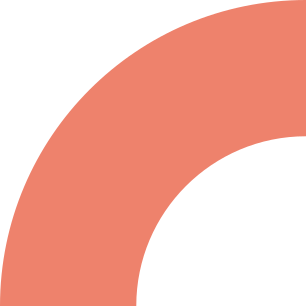 Дякую за увагу!
Центр професійного розвитку педагогічних працівників м.Львова